Cloudius Systems presents:
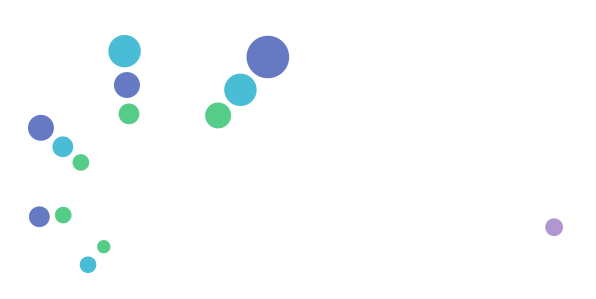 NoSQL goes NATIVE
Raphael Carvalho
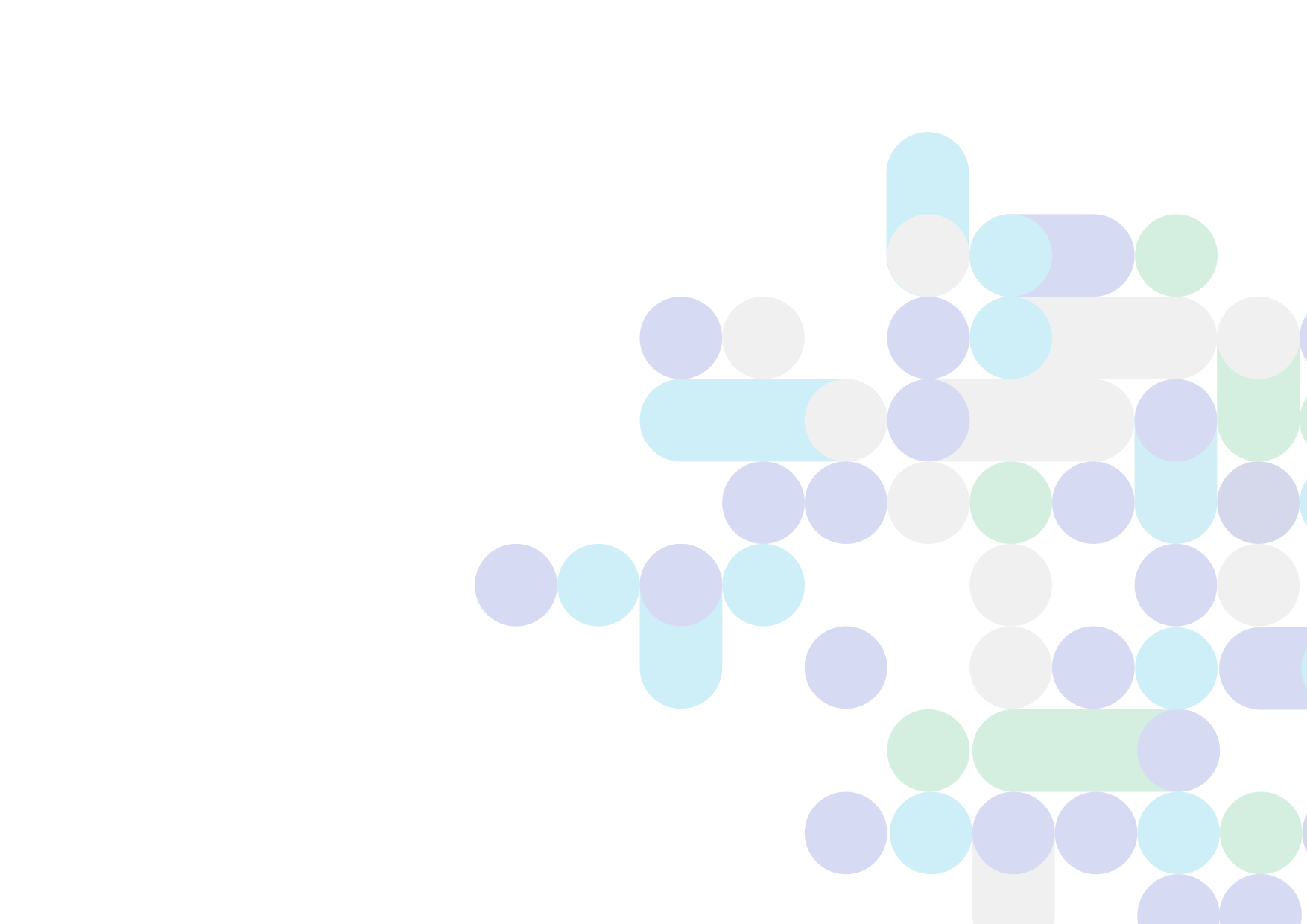 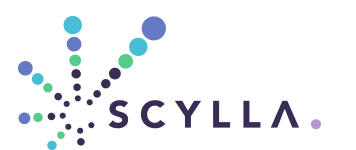 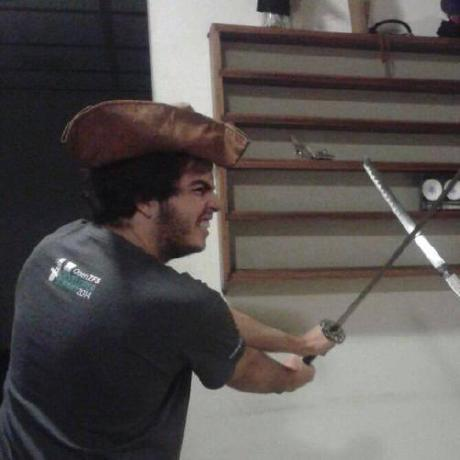 Who am I?
Raphael Santana Carvalho

Work at ScyllaDB
Kernel programming;
File System;
Classical music.
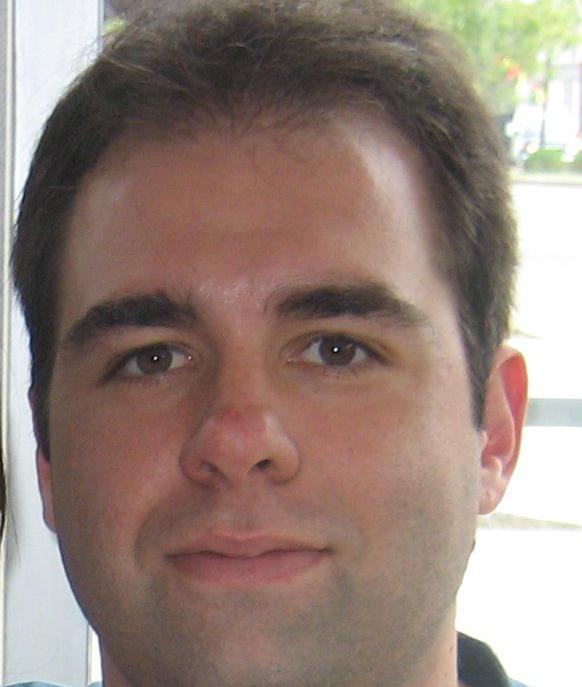 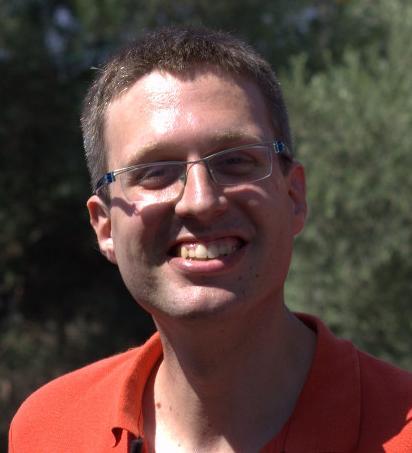 Glauber Costa
             KVM, Containers, Xen
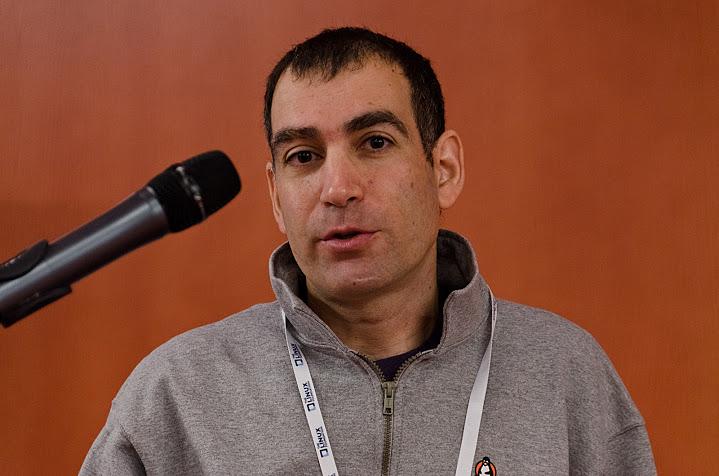 Nadav Har’EL,
Nested KVM
Scylla
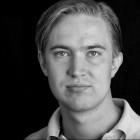 Avi Kivity KVM originator
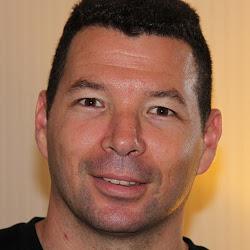 Dor Laor, Former kvm project mngr
Pekka Enberg,
kvm, jvm, slab
Developers distributed across 12 countries.
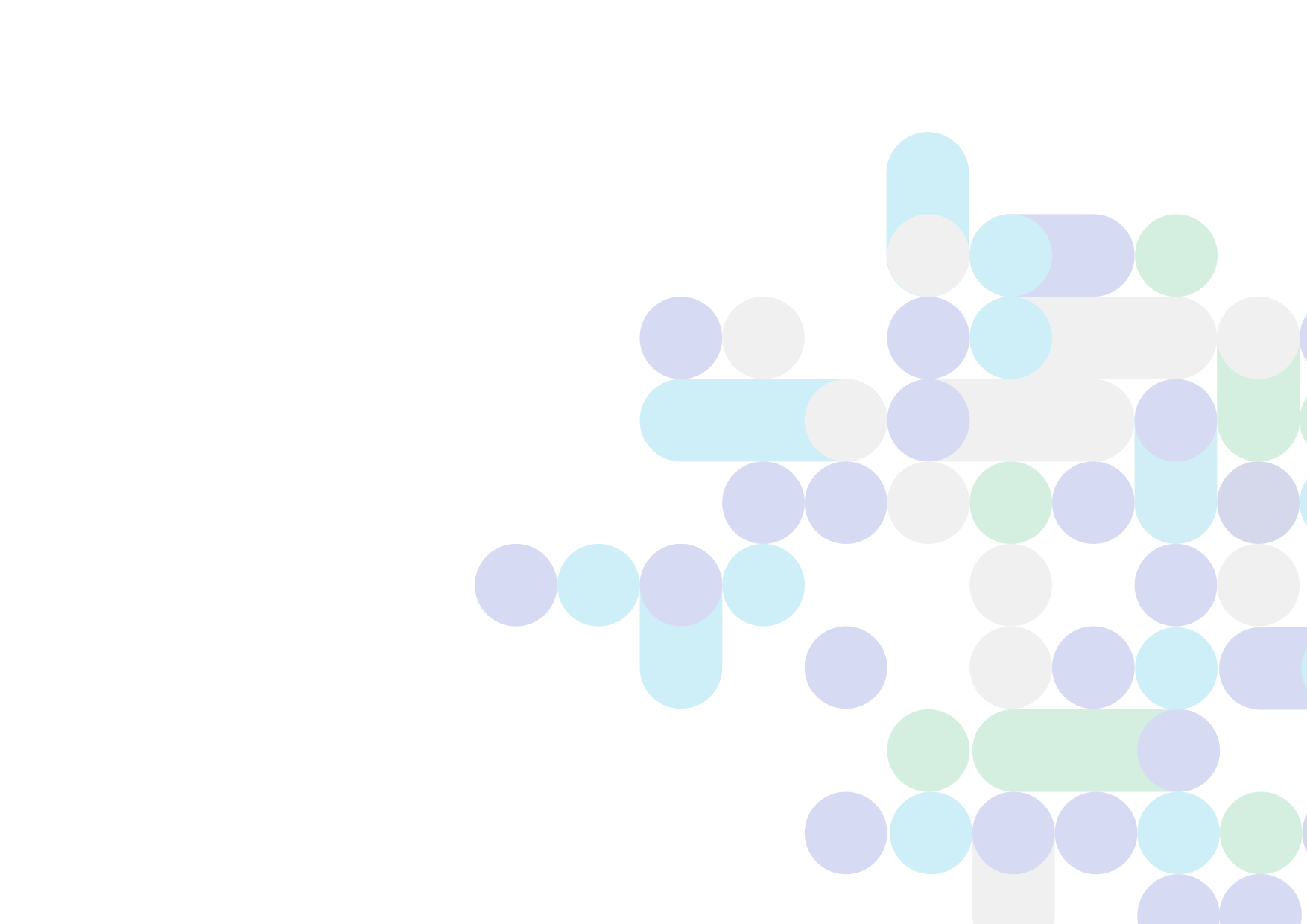 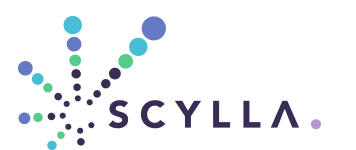 Scylla: A new NoSQL Database
Capable of 1,000,000 operations per second
PER NODE
With predictable, low latencies
Compatible with Apache Cassandra
RESULTS: THROUGHPUT/SCALE UP
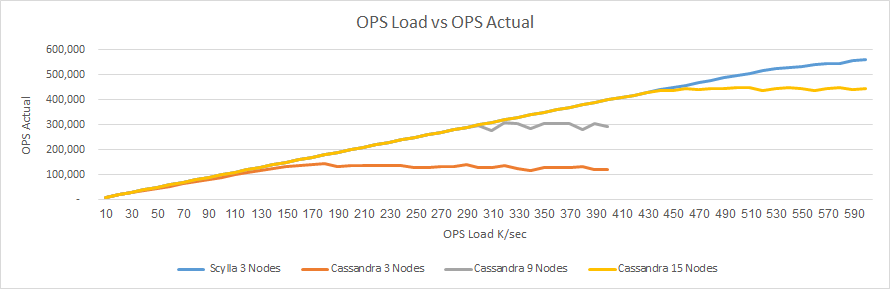 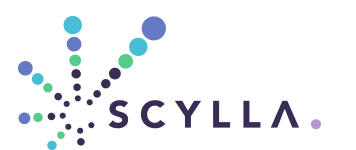 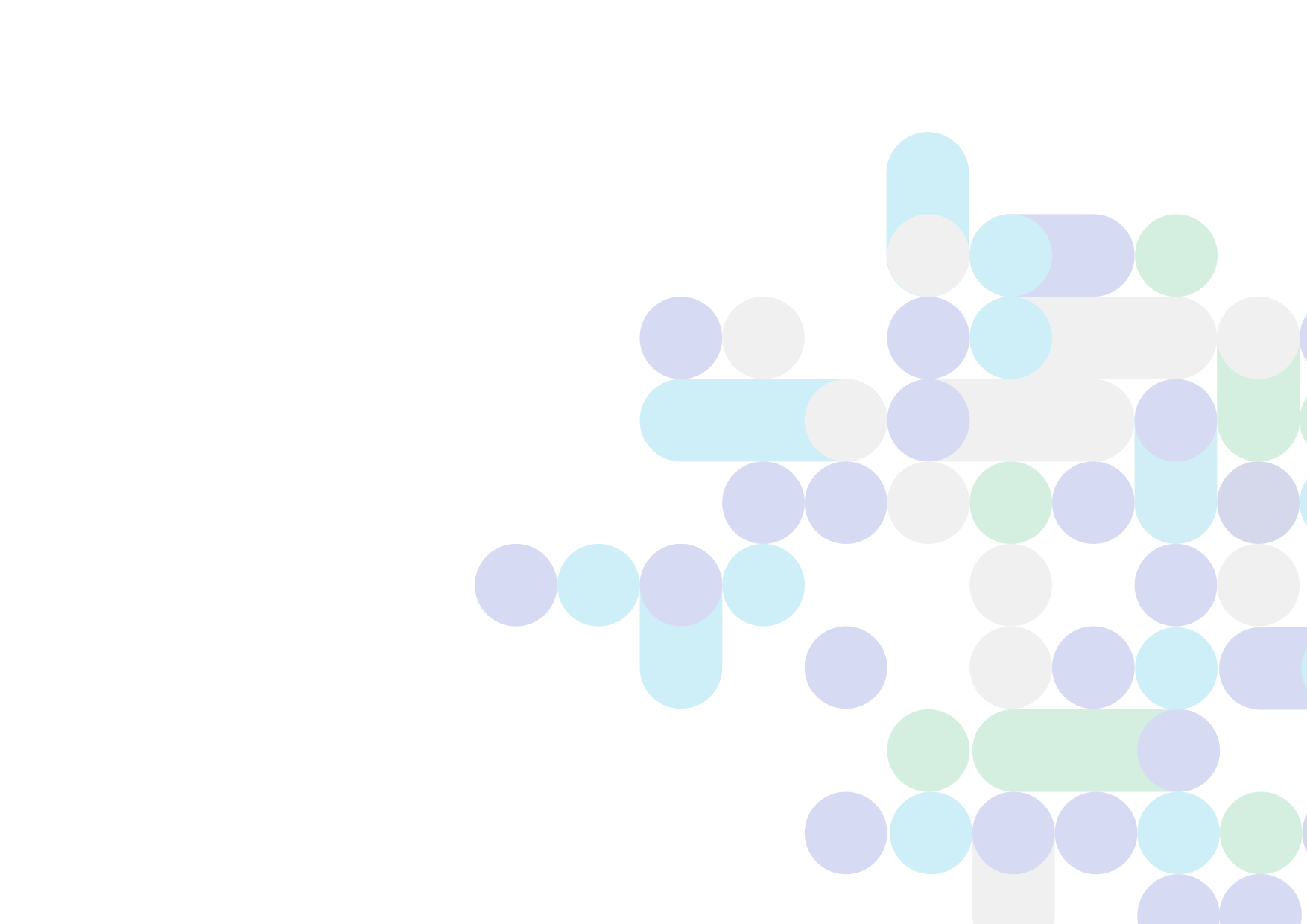 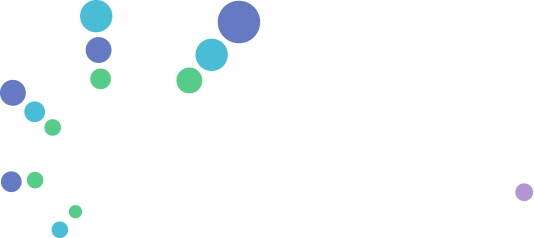 AGENDA
Introduction to NoSQL
About Apache Cassandra
Introducing ScyllaDB
Compatibility
How it works
Roadmap
Closing
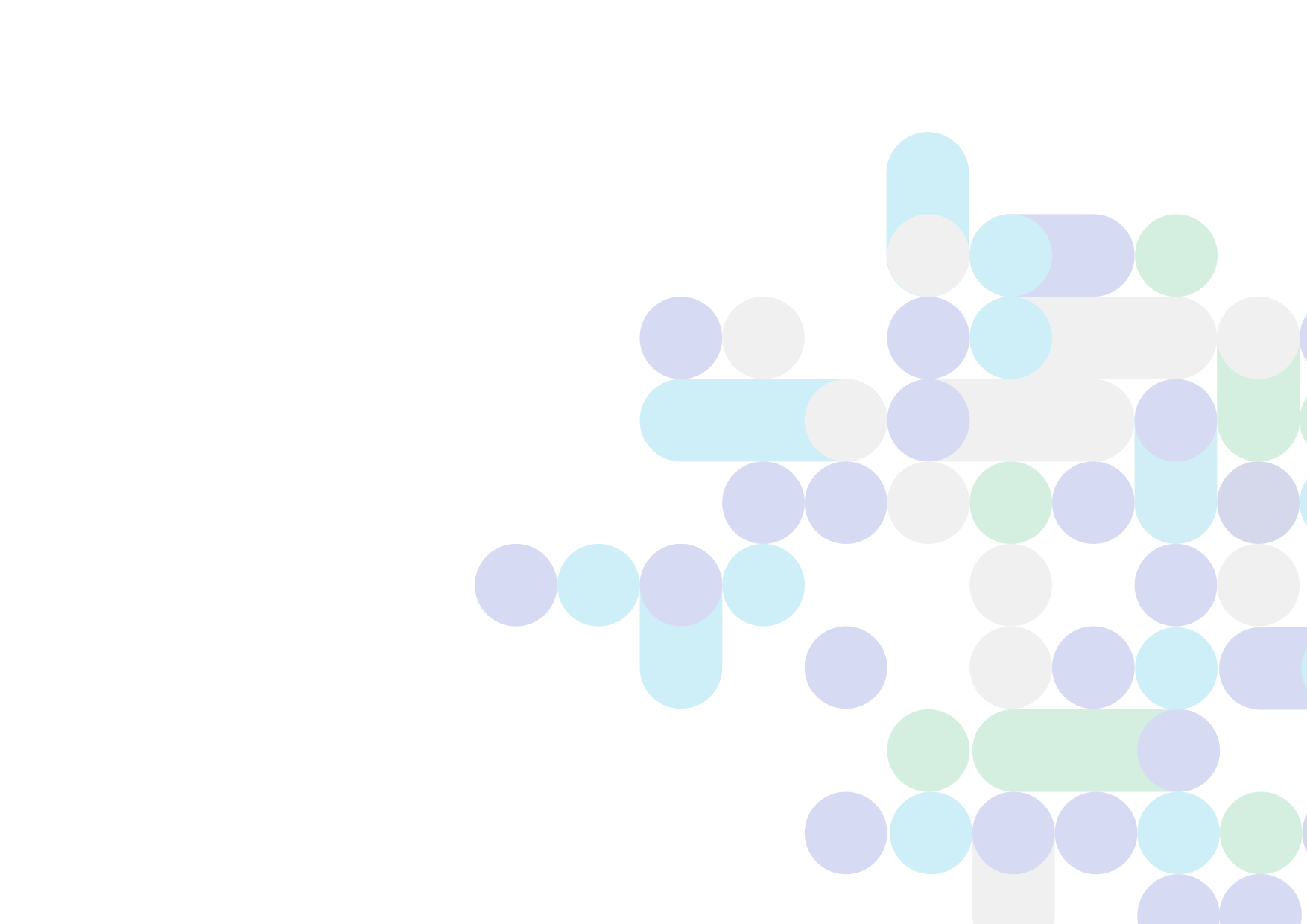 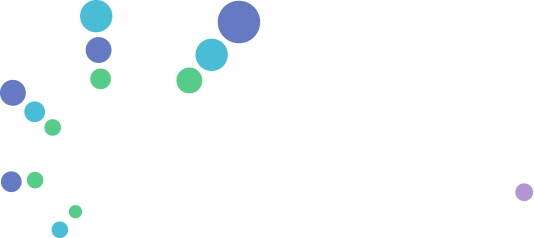 AGENDA
About Apache Cassandra
Introducing ScyllaDB
Compatibility
How it works
Roadmap
Closing
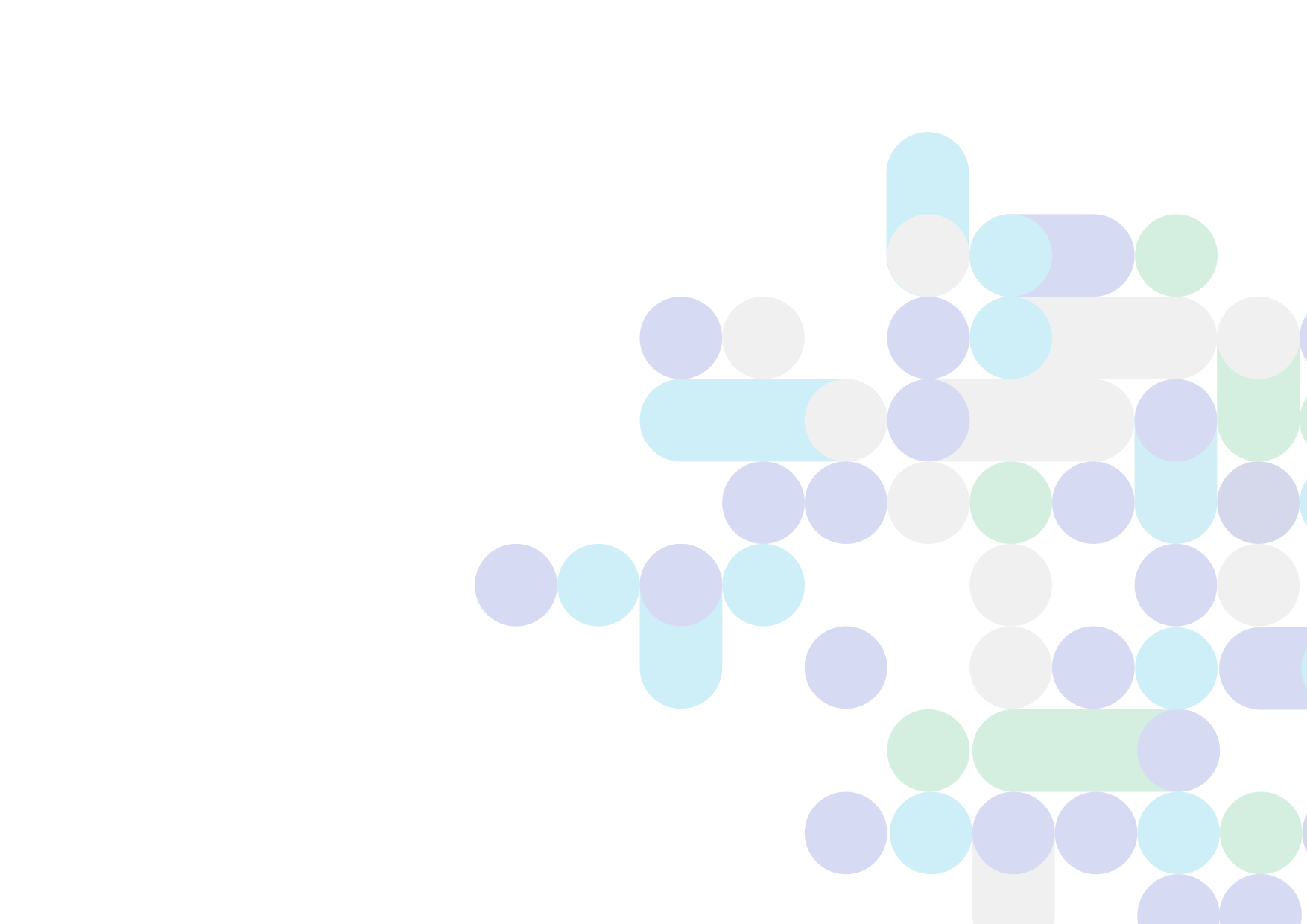 About Apache Cassandra
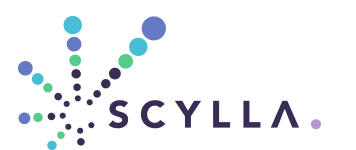 Written at Facebook, c. 2006
Java
Configurable replication
Symmetric (masterless) architecture
Geographical distribution
Widely deployed, 1000+ node clusters, many companies running multiple clusters
Prominent users: Netflix, Apple, ...
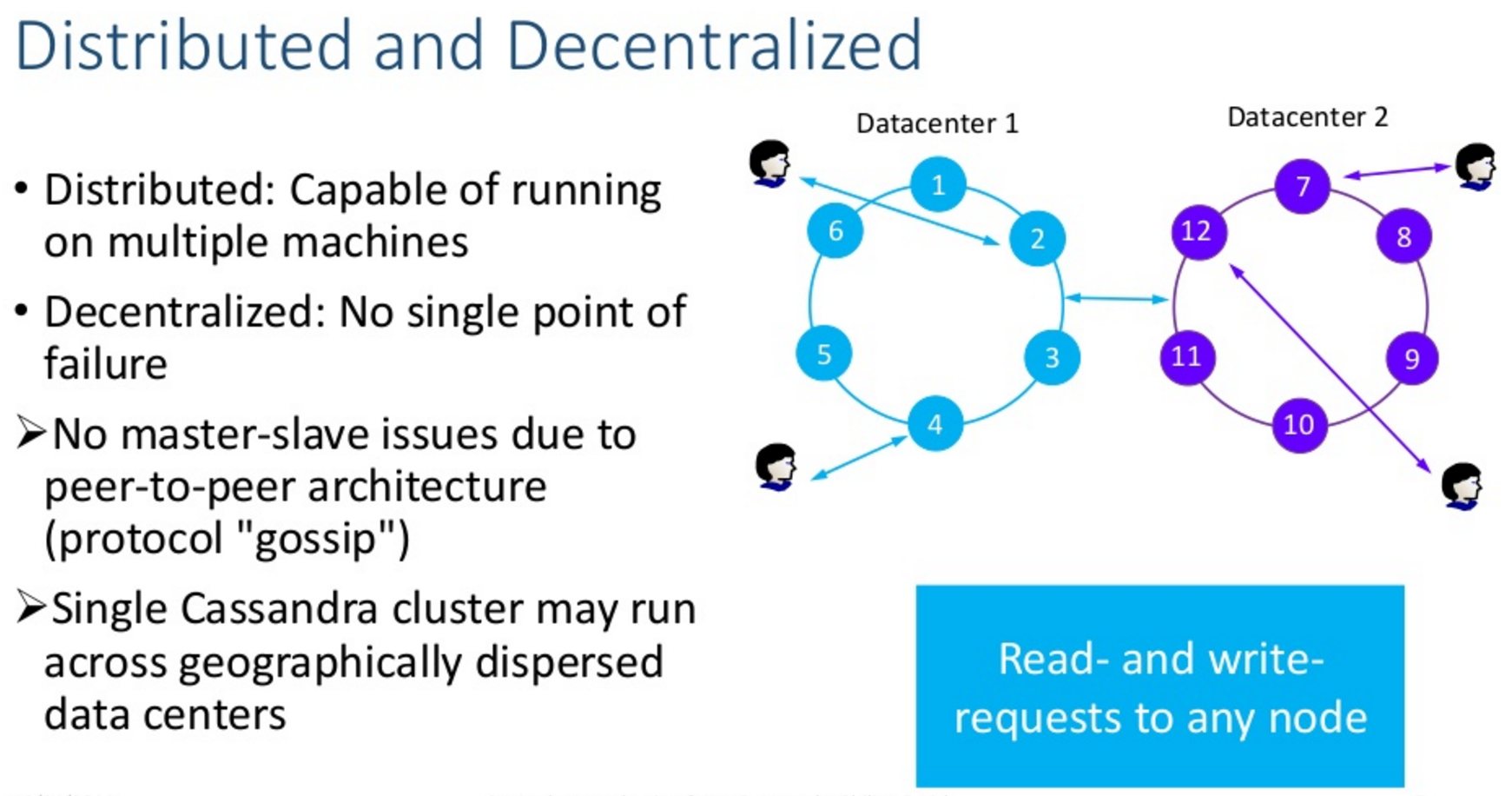 SSTable and compaction
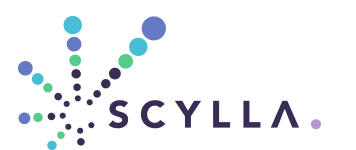 SStable 1
SStable 2
Time
SStable 3
SStable 4
SStable 1+2+3
SStable 5
Foreground Job
Background Job
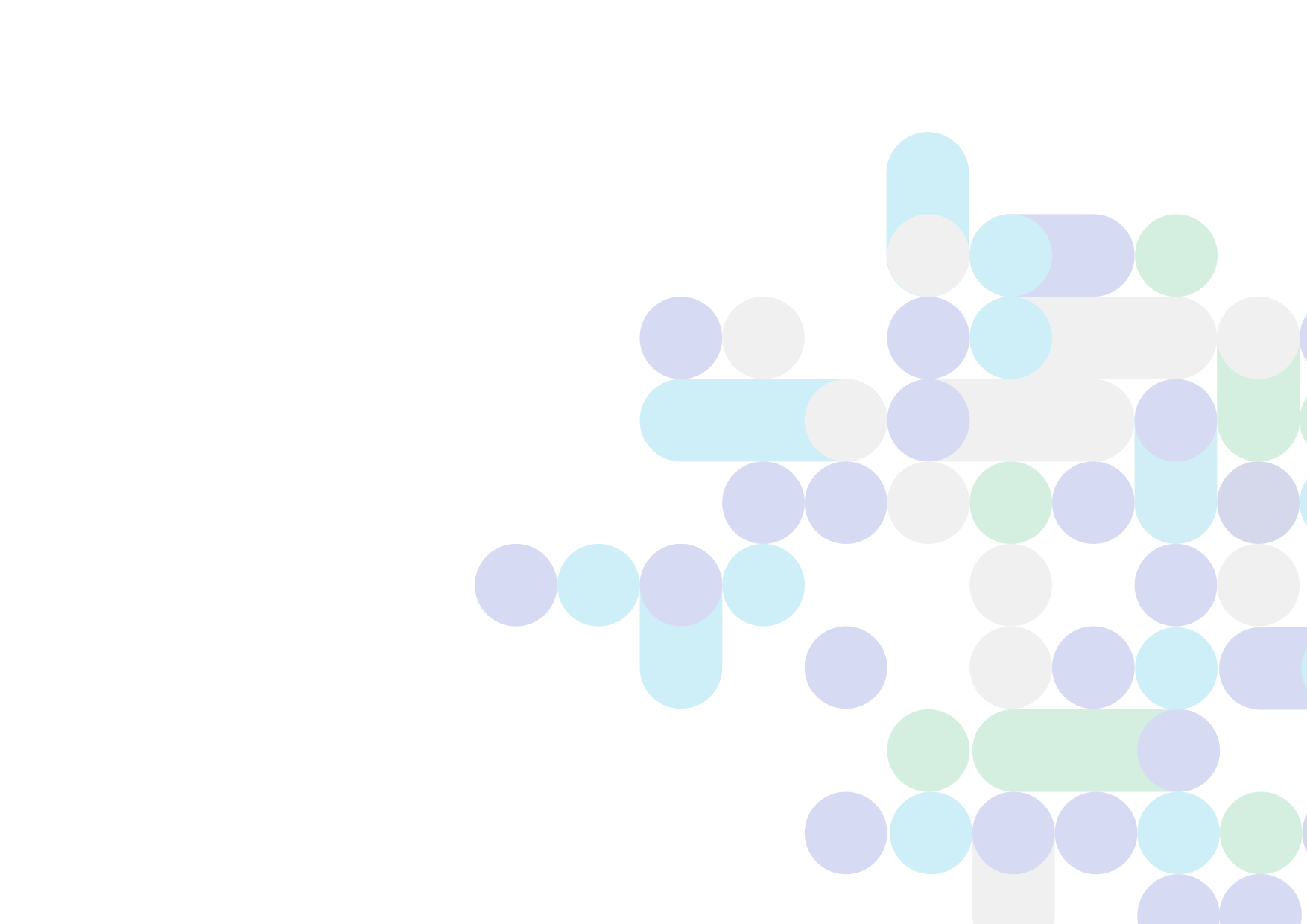 Cassandra Problems
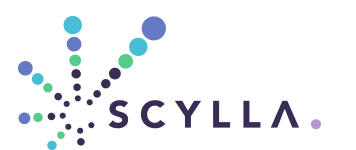 Performance: cannot utilize hardware resources efficiently
High latency due to Java and JVM GC
Intricate configuration
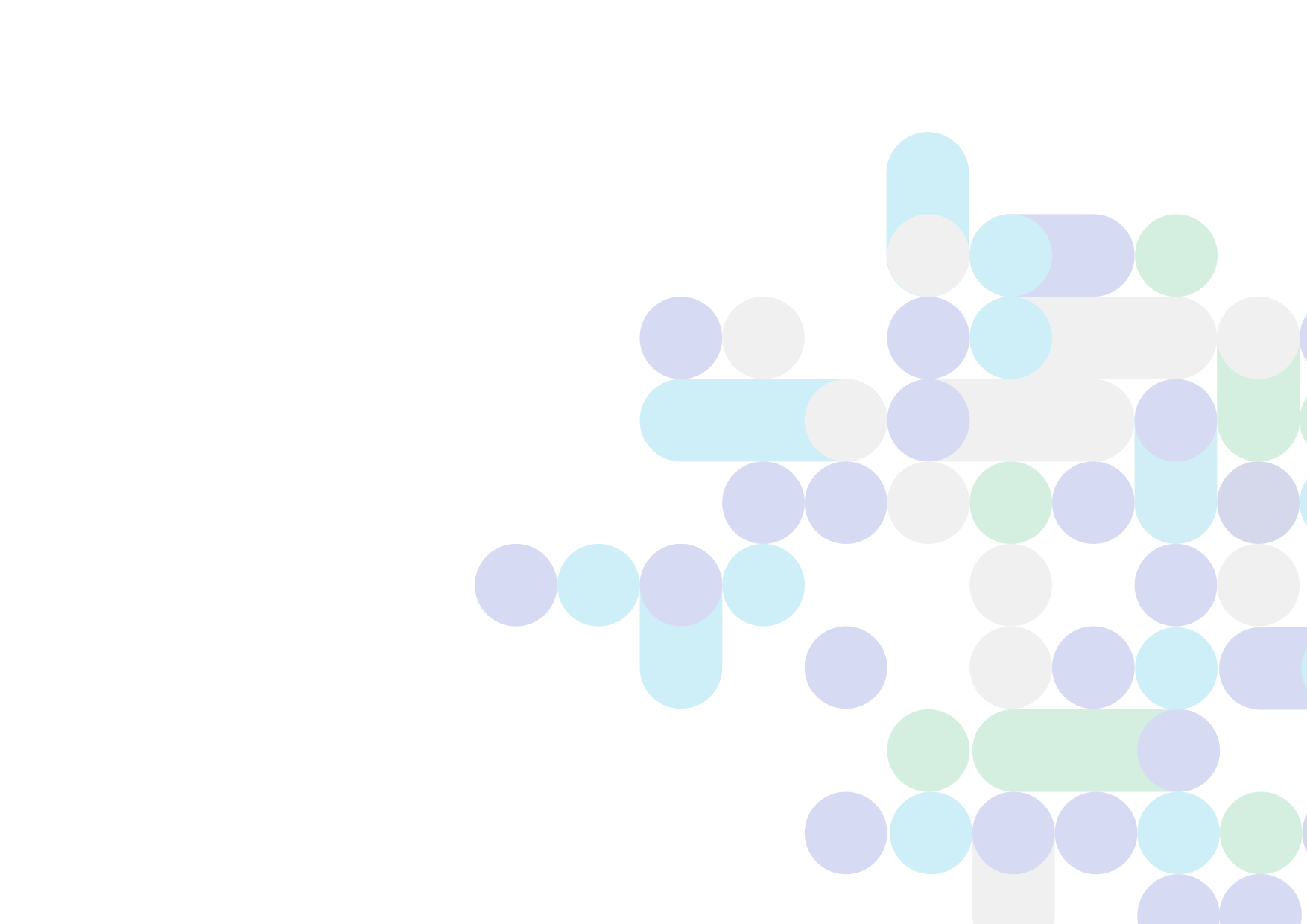 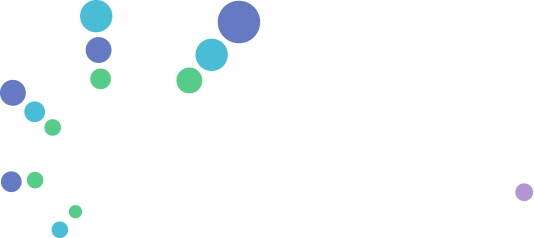 AGENDA
Introduction to NoSQL
About Apache Cassandra
Introducing ScyllaDB
Compatibility
How it works
Roadmap
Closing
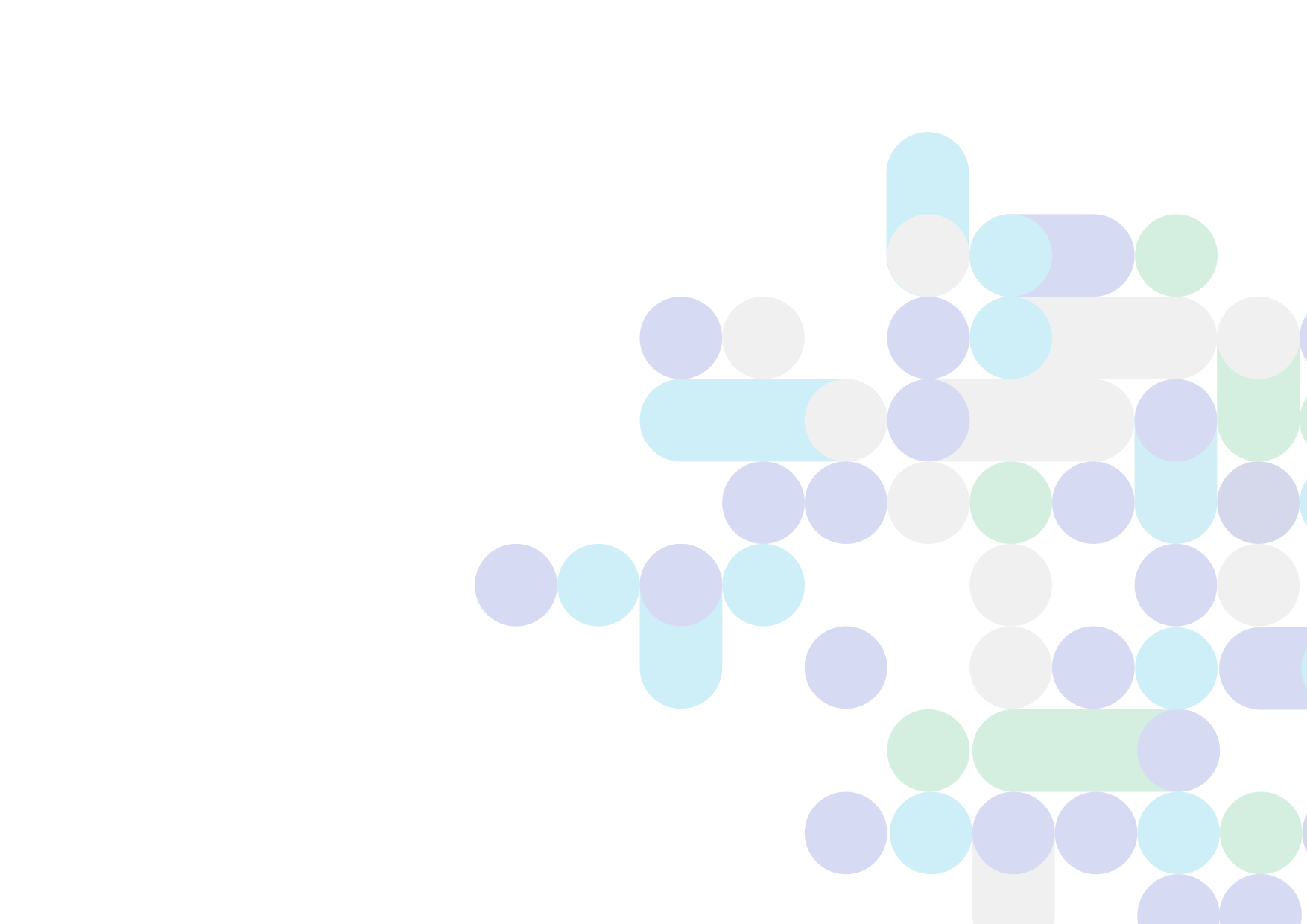 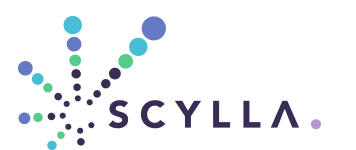 SCYLLA DB
THE POWER OF
CASSANDRA AT 
THE SPEED OF REDIS
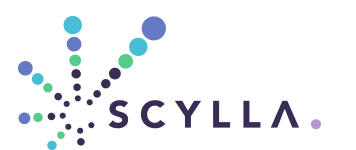 AWESOME REDUNDANCY & HA
Multi DC
Spark
CQL
Auto sharding
Wide rows
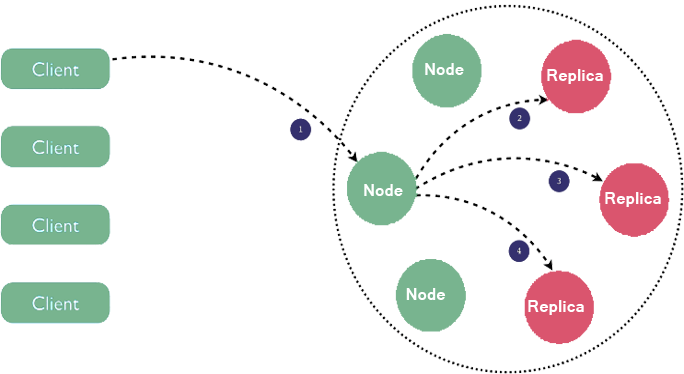 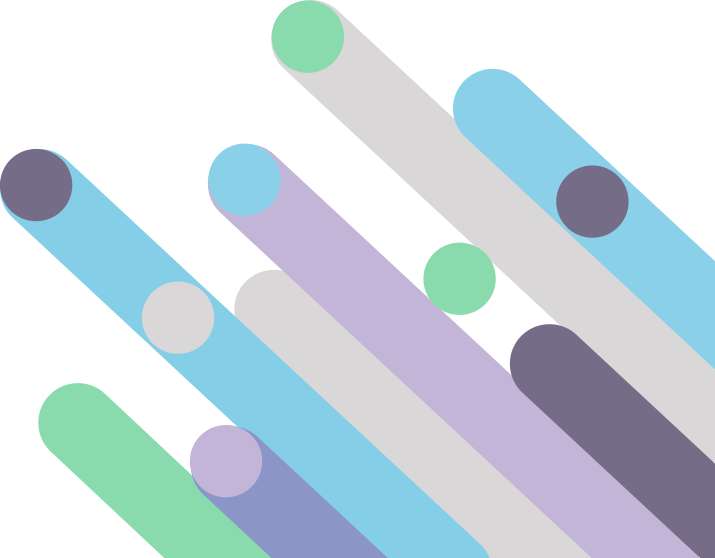 RESULTS: THROUGHPUT/SCALE UP
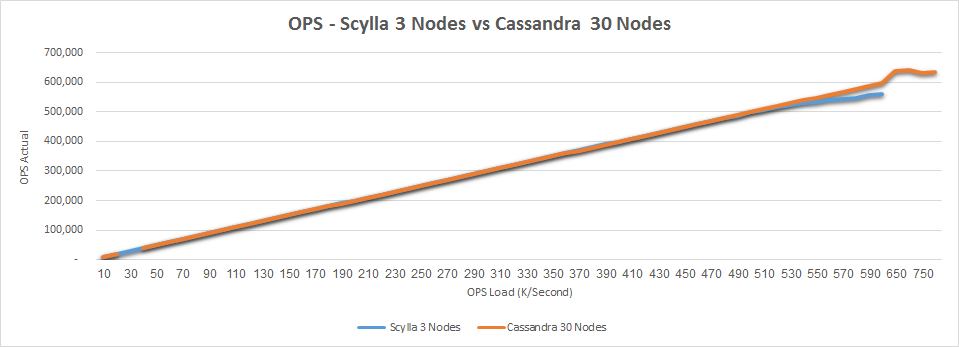 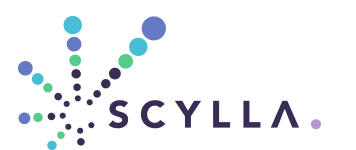 LATENCY - AVG
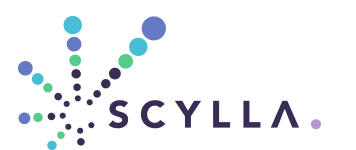 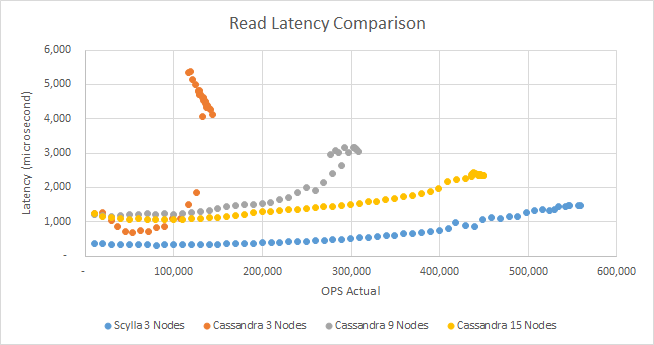 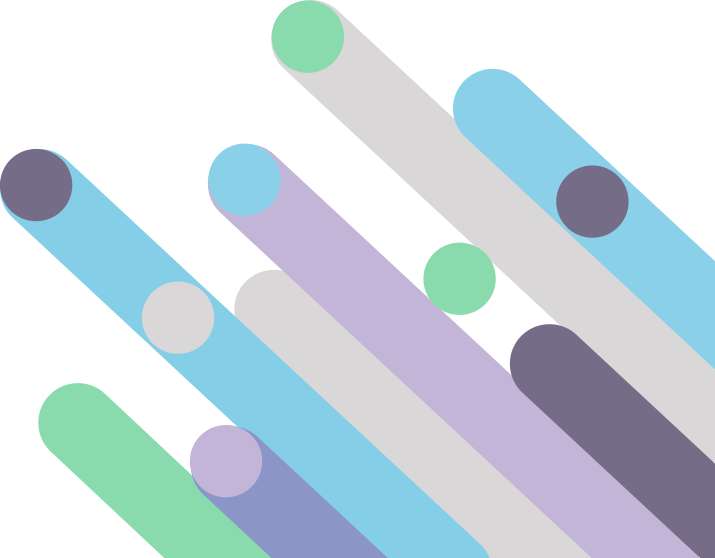 LATENCY - P99
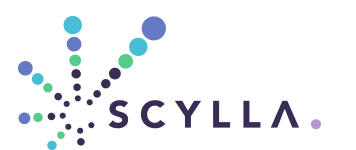 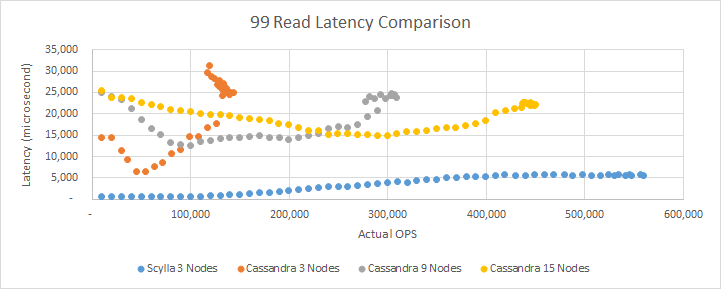 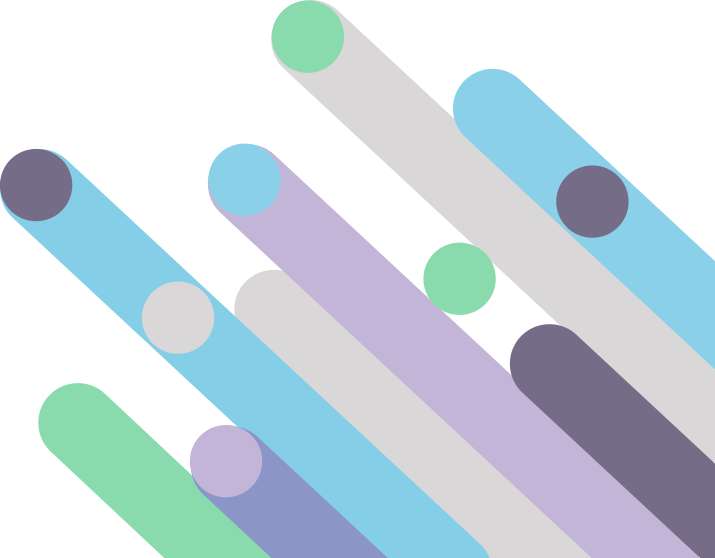 LATENCY - AVERAGE
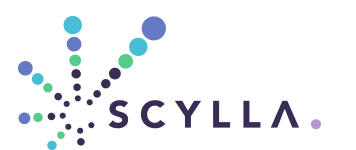 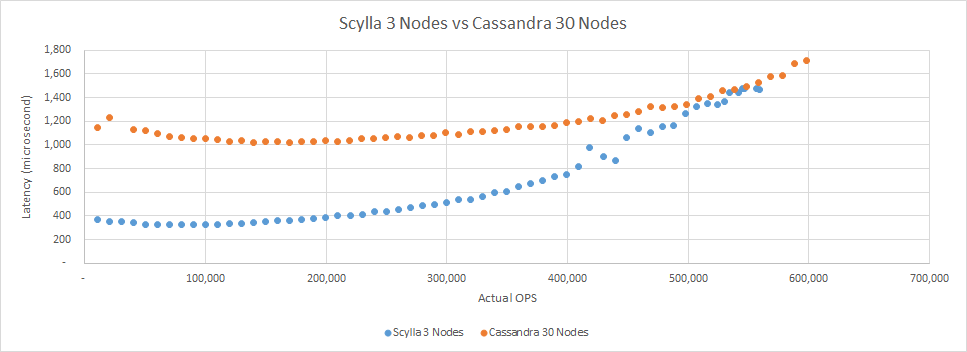 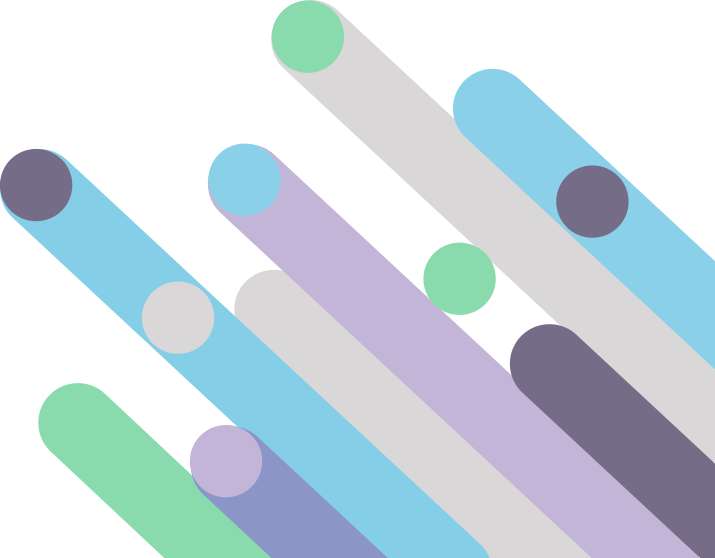 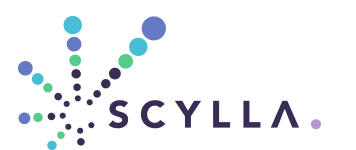 THROUGHPUT
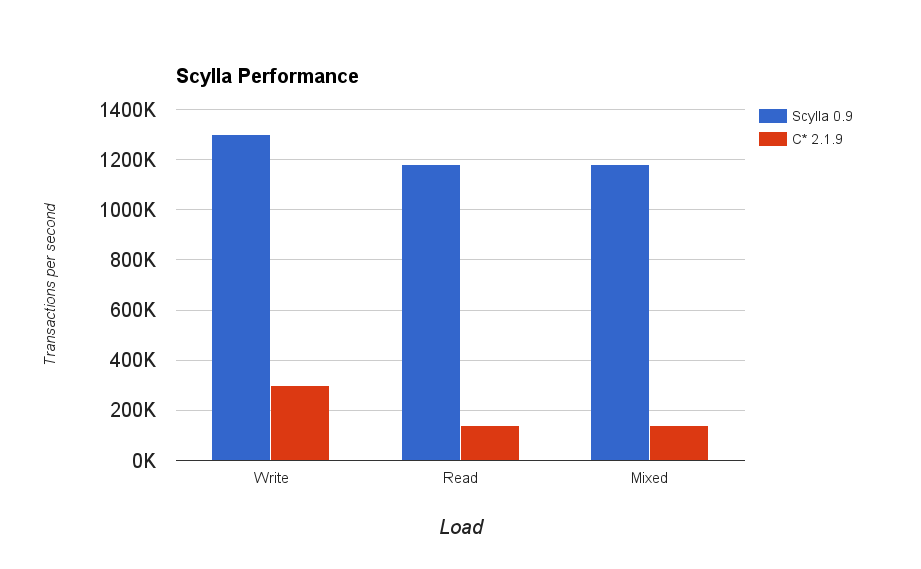 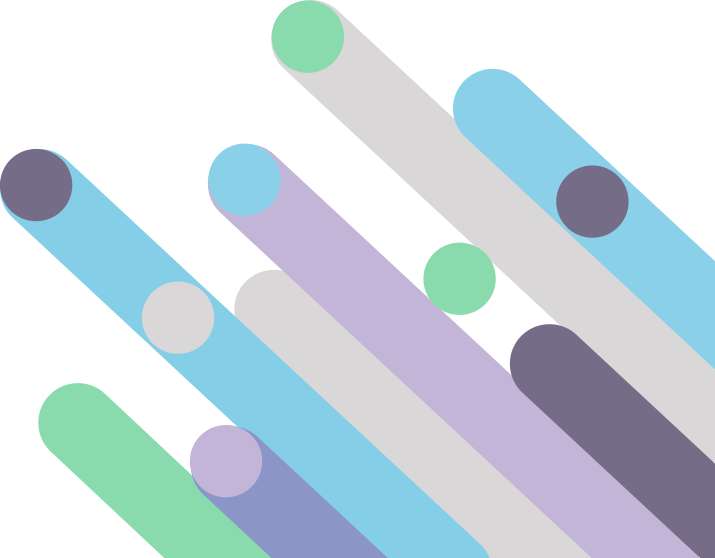 LATENCY
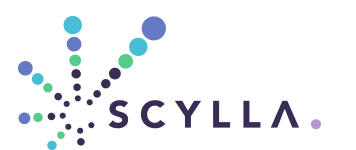 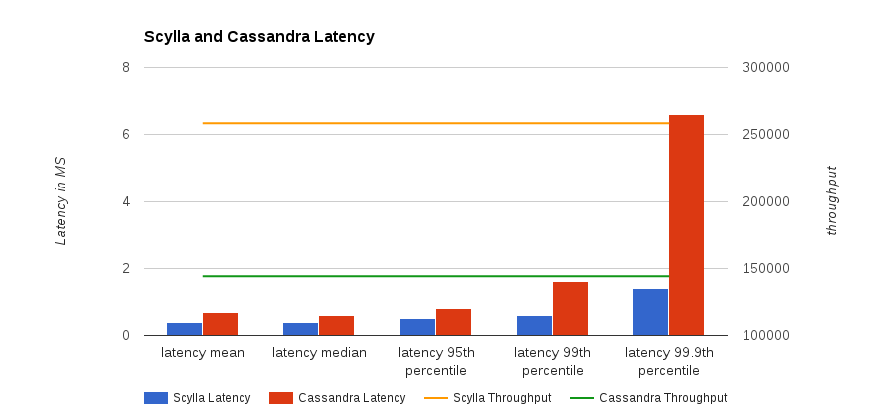 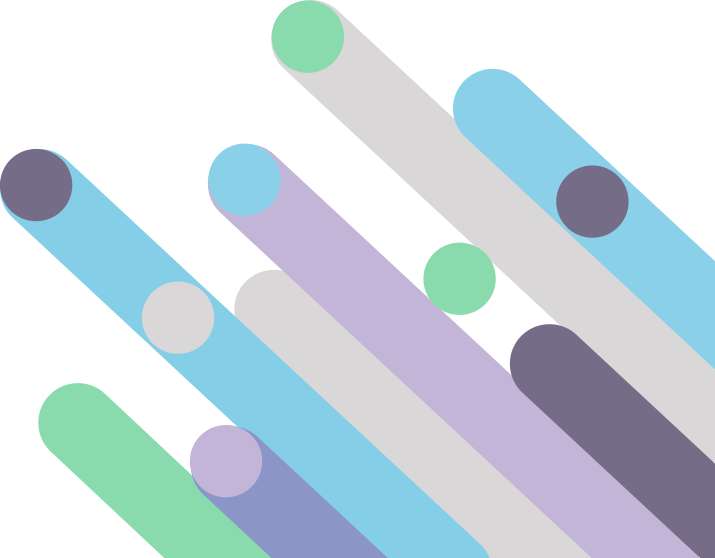 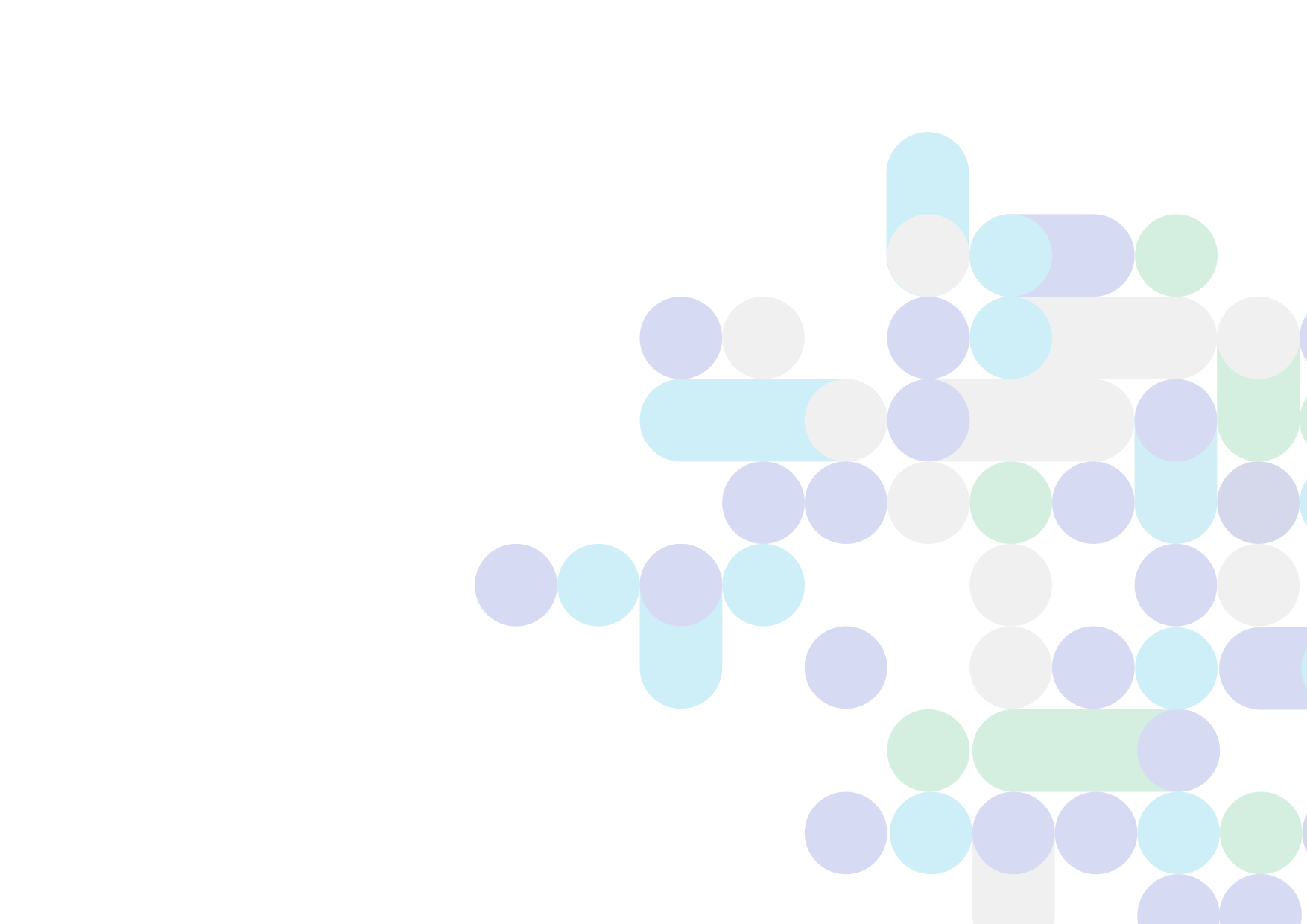 ScyllaDB Admin Philosophy
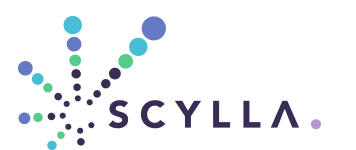 Self-tuning: internally manages resources
Efficient utilization of server hardware
High observability via monitoring counters
Cassandra compatible tooling
Monitoring Scylla
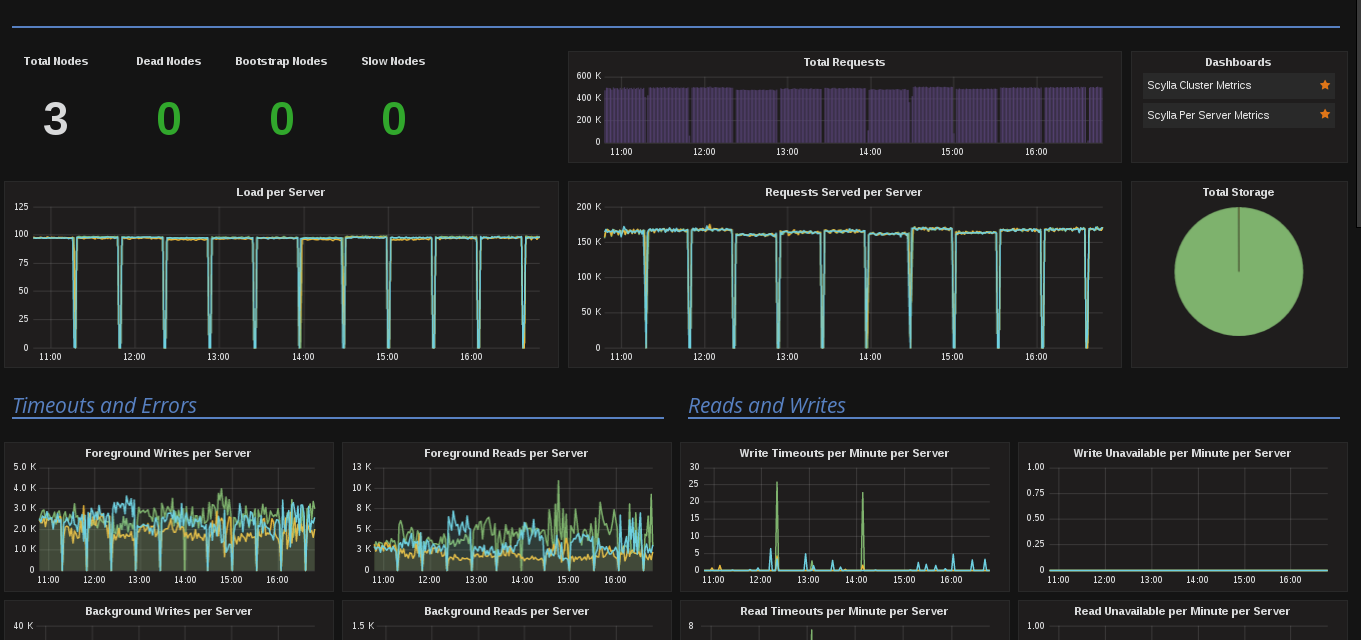 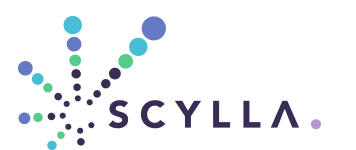 WHAT WOULD YOU DO WITH 1 MILLION TPS?
Shrink your cluster by a factor of X10
Handle traffic spikes
Get the most out of your data - Run more queries
Stop using caches in front of the database 
Stop worrying about latency
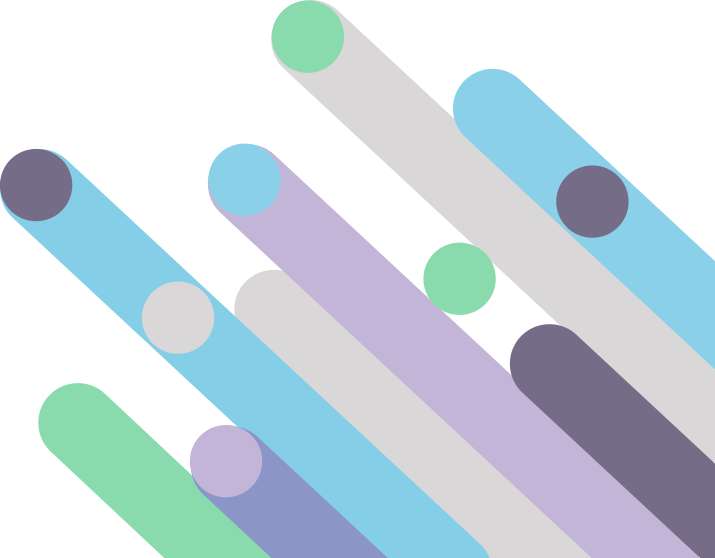 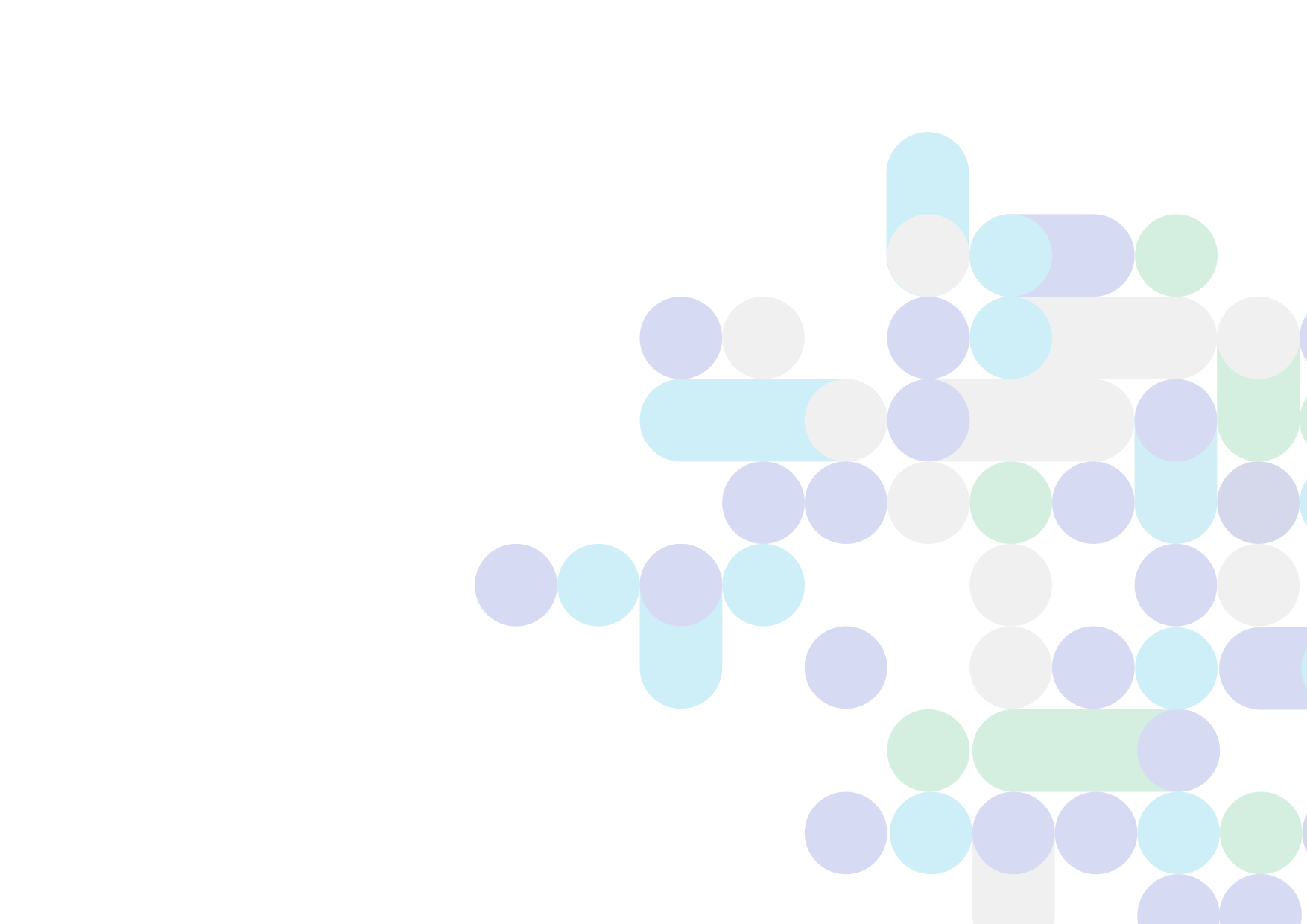 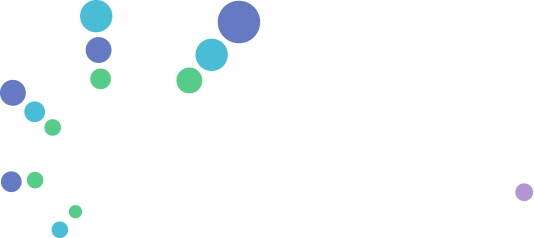 AGENDA
Introduction to NoSQL
About Apache Cassandra
Introducing ScyllaDB
Compatibility
How it works
Roadmap
Closing
FULLY COMPATIBLE
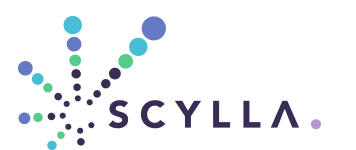 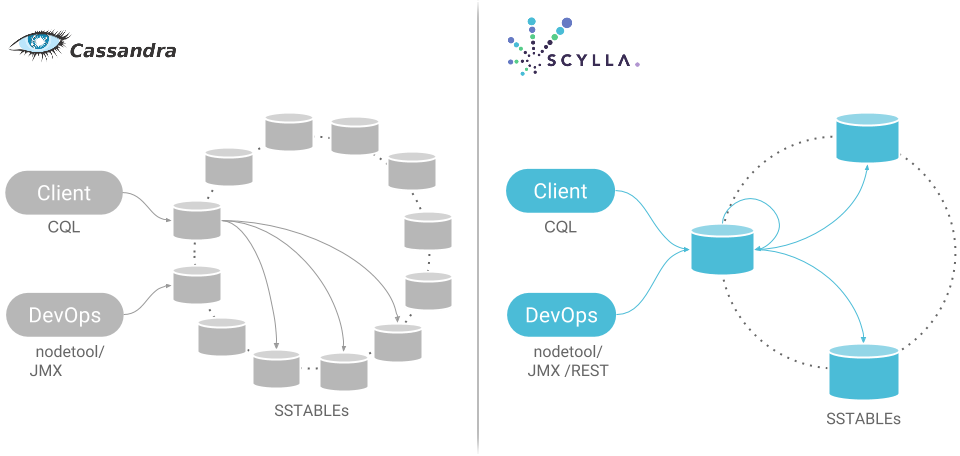 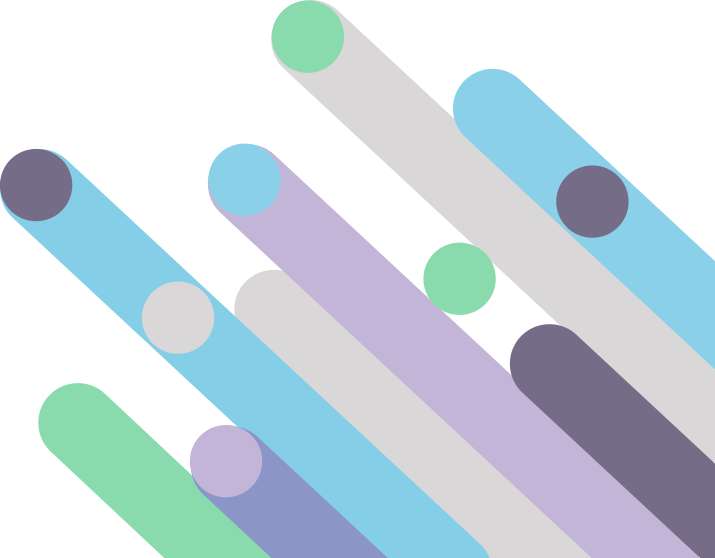 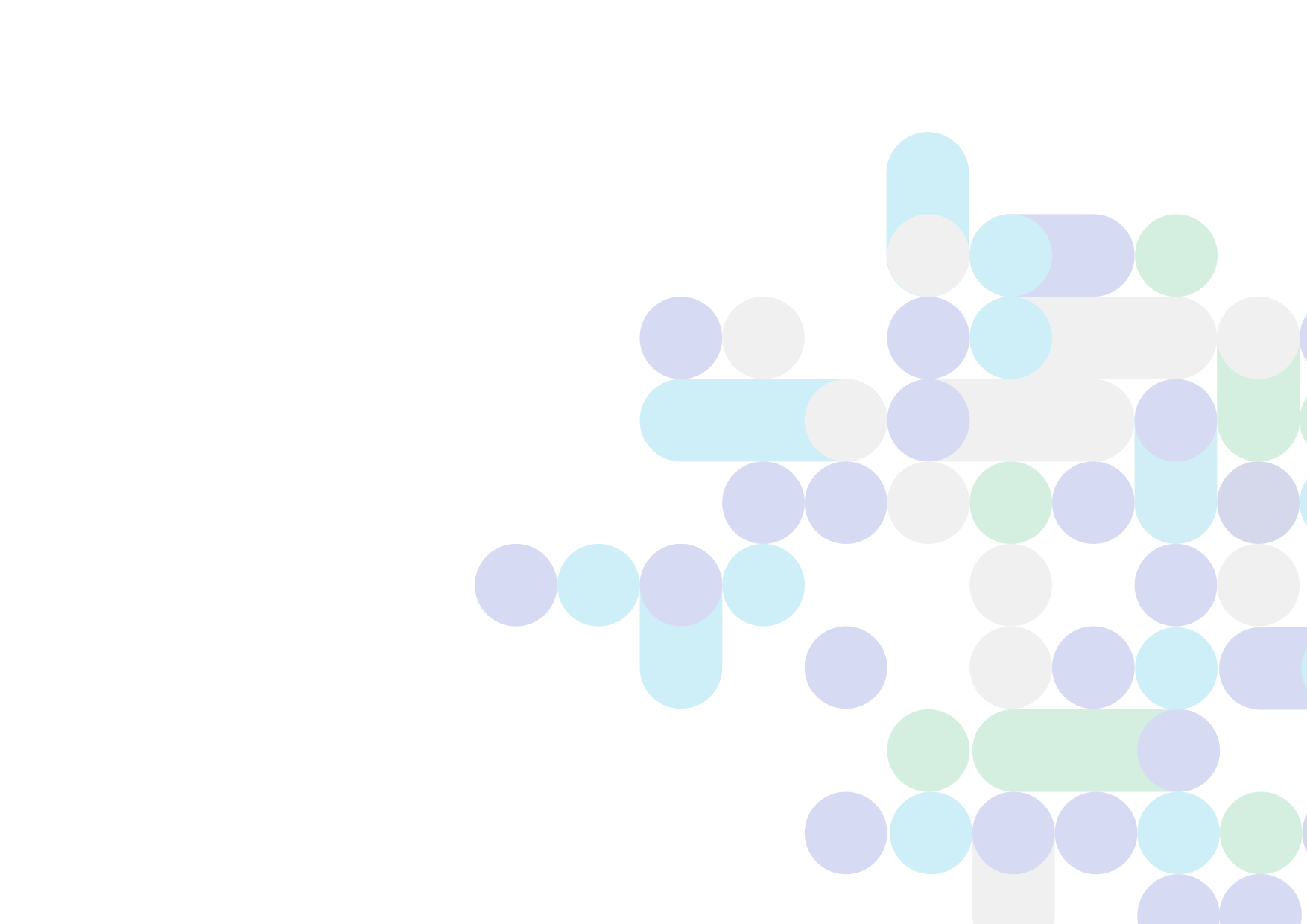 Compatibility
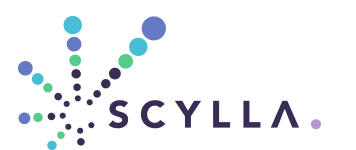 SSTable file format
Configuration file format
CQL language
CQL native protocol
JMX management protocol
Management command line
FULLY COMPATIBLE
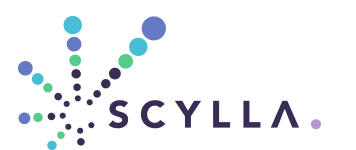 Uses Cassandra SSTables
Use your existing drivers
Use your existing CQL queries
Use your existing cassandra.yaml
Manage with nodetool or other JMX console
Use your existing code with no change
Copy over a complete Cassandra database
Works with the Cassandra ecosystem (Spark etc.)
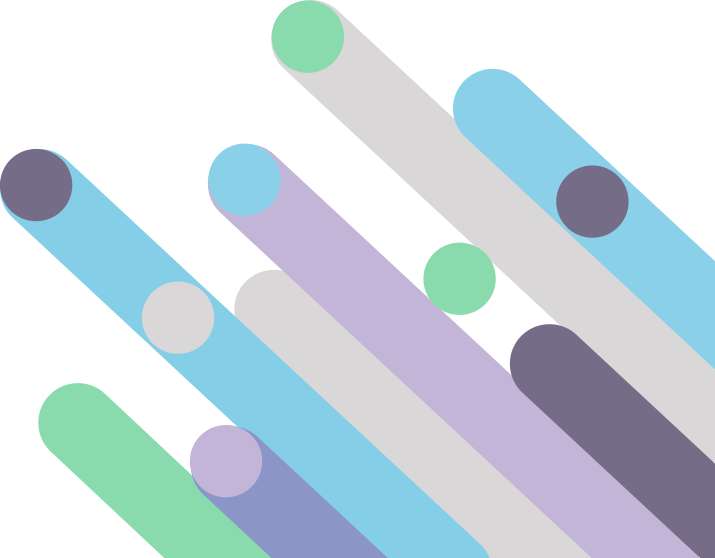 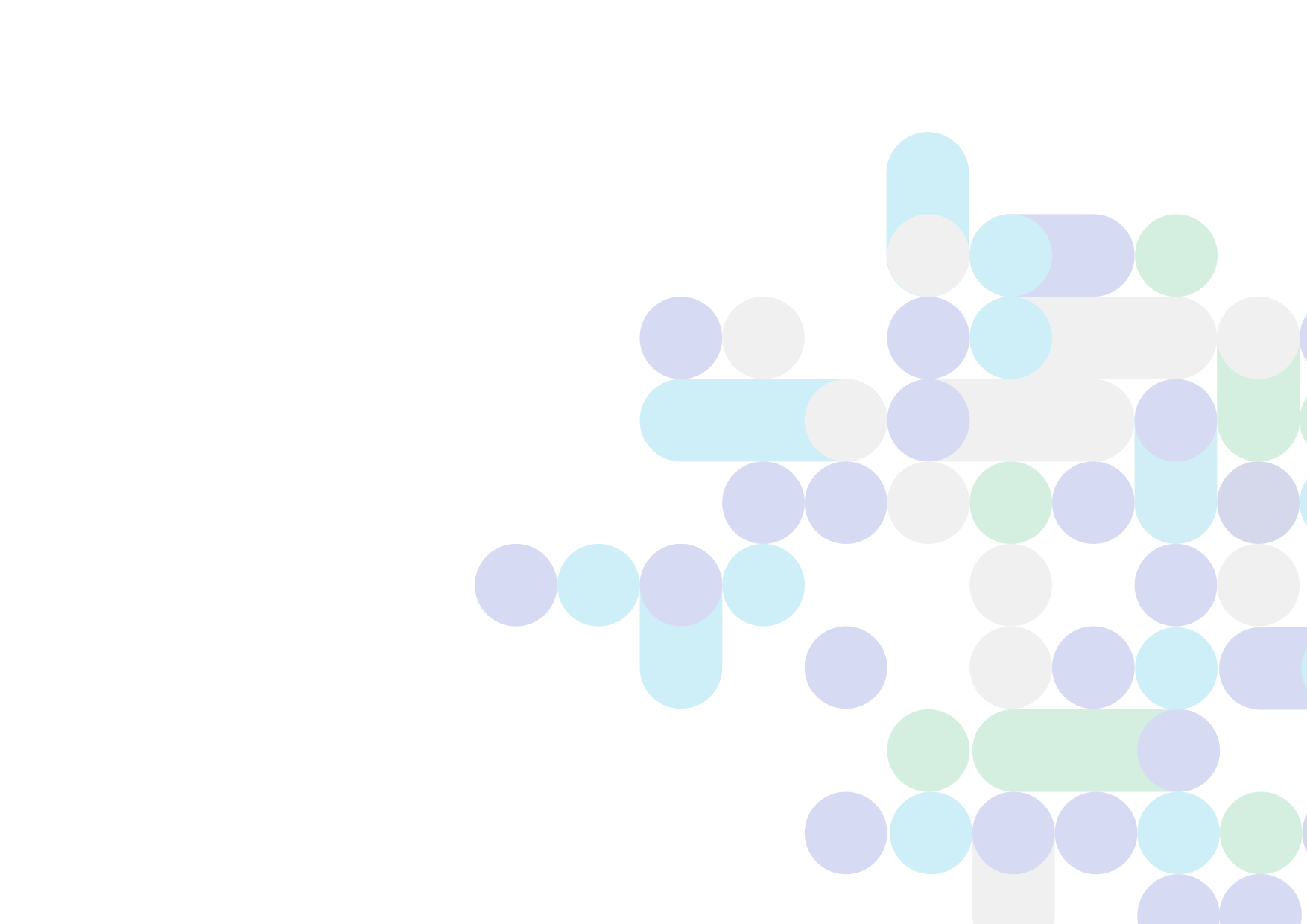 Sharing the Ecosystem
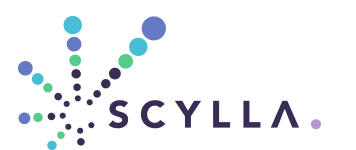 Spark
Presto
Hadoop
KairosDB
...
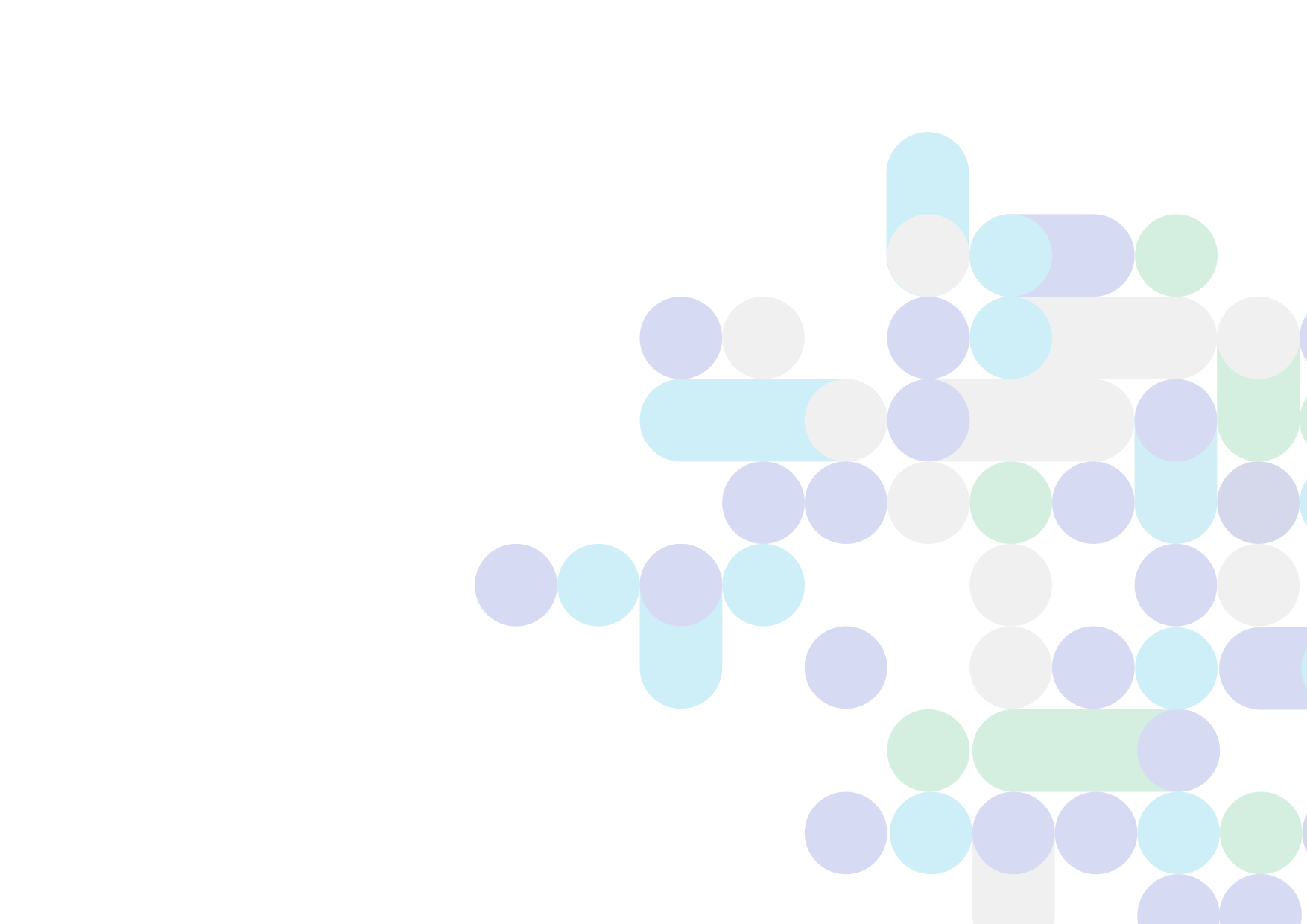 Migrating your application
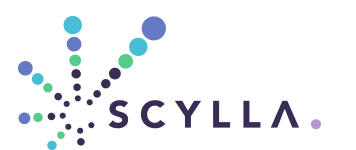 Stop-install-start
Simple
Incurs downtime
Double cluster
No downtime
Flip the switch when you like
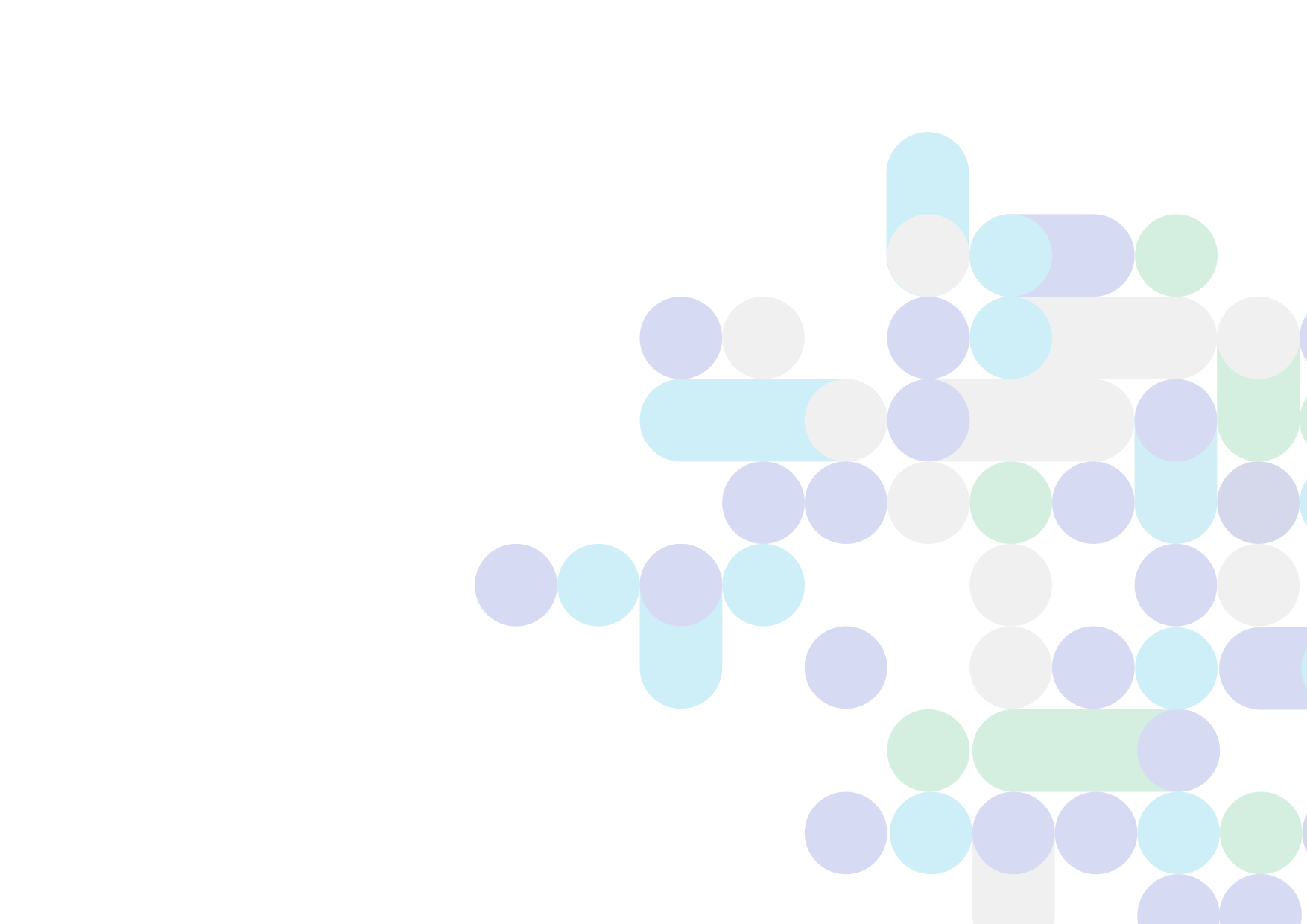 Double cluster
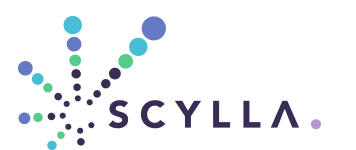 Cassandra
CQL
proxy
App
Scylla
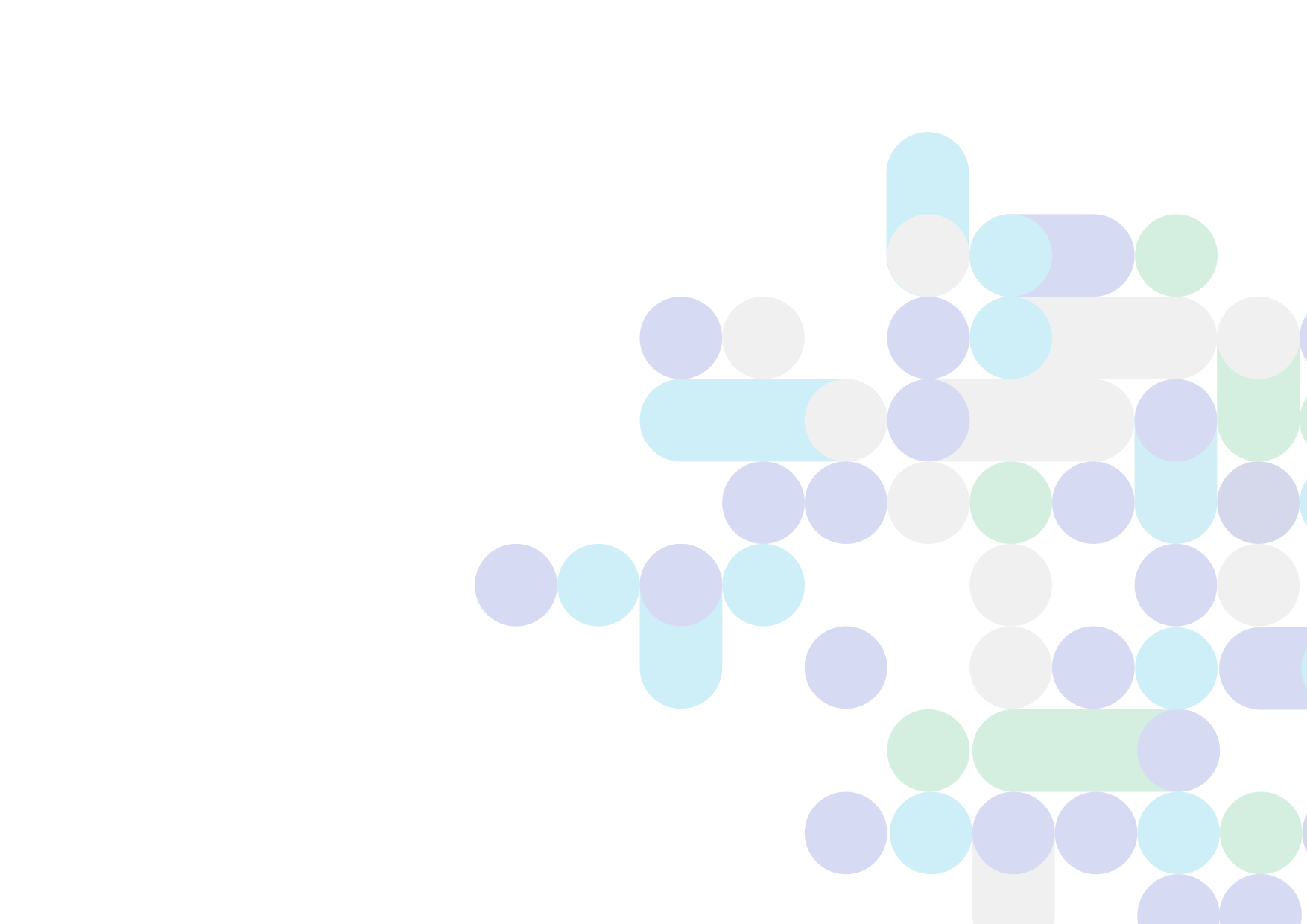 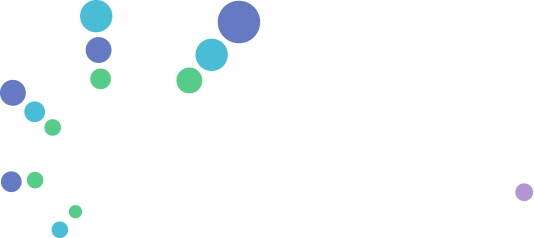 AGENDA
Introduction to NoSQL
About Apache Cassandra
Introducing ScyllaDB
Compatibility
How it works
Roadmap
Closing
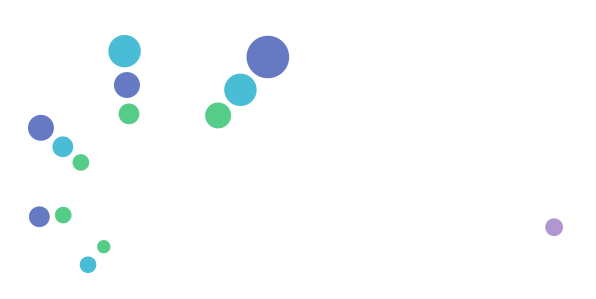 TECHNOLOGY:
HOW IT WORKS
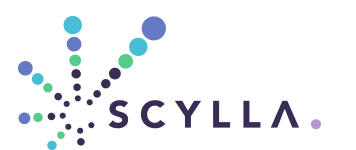 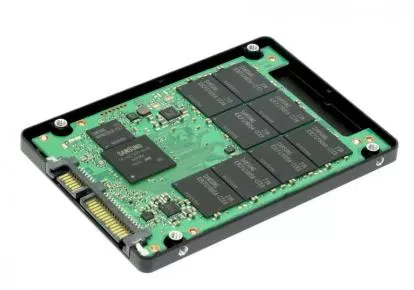 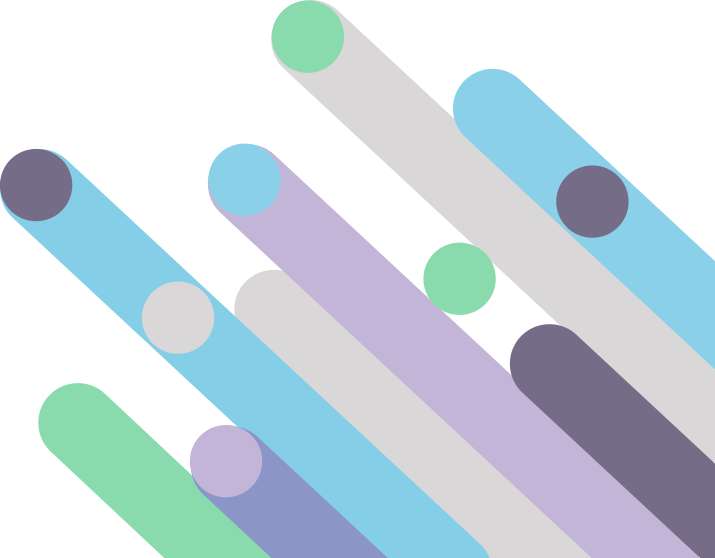 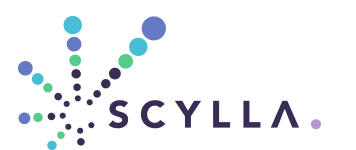 SCYLLA IS QUITE DIFFERENT
Shard-per-core, no locks, no threads, zero-copy
C++14, using Seastar framework
Our own efficient, DB-aware cache, not using Linux page cache
Max out all HW resources - NUMA friendly, multiqueue NICs, etc
Userspace I/O scheduler
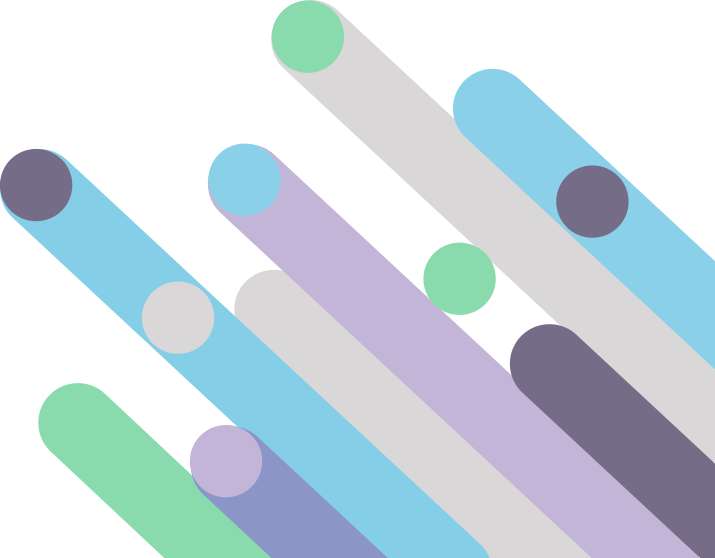 SCYLLA’S SHARD PER CORE
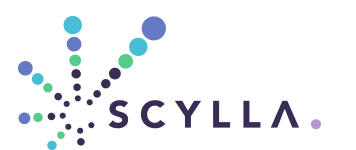 Threads
Shards
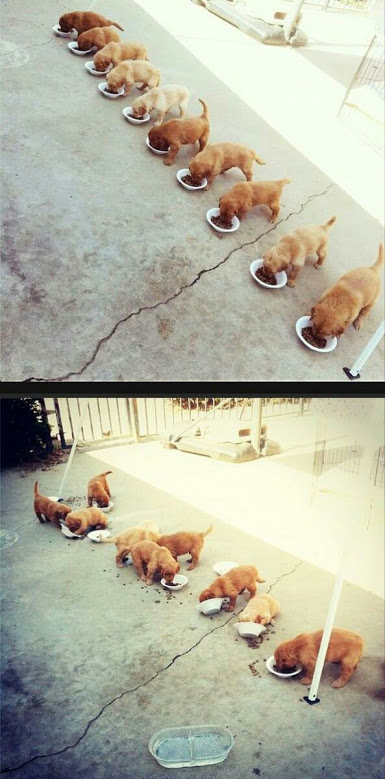 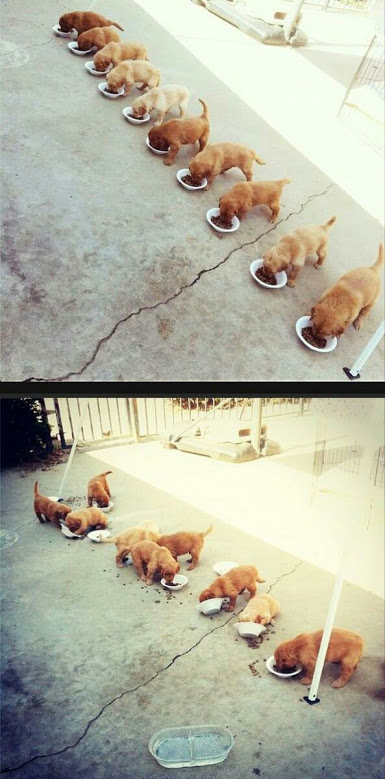 [Speaker Notes: http://aws.amazon.com/ec2/pricing/]
SCYLLA DB: NETWORK COMPARISON
SeaStar’s sharded stack
Traditional stack
Core
Database
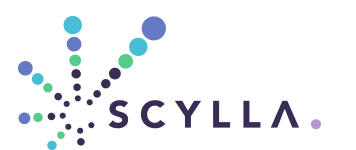 Application
Cassandra
No contention
Linear scaling
NUMA friendly
Application
Application
queue
Lock contention
Cache contention
NUMA unfriendly
queue
queue
queue
queue
threads
TCP/IP
TCP/IP
TCP/IP
TCP/IP
Kernel
Kernel
queue
Task Scheduler
queue
queue
queue
Task Scheduler
queue
queue
queue
queue
queue
Task Scheduler
queue
queue
queue
smp queue
Scheduler
queue
queue
TCP/IP
Task Scheduler
Memory
queue
queue
smp queue
queue
queue
queue
smp queue
queue
smp queue
DPDK
DPDK
DPDK
DPDK
Userspace
Userspace
Userspace
Userspace
Kernel (isn’t involved)
Kernel (isn’t involved)
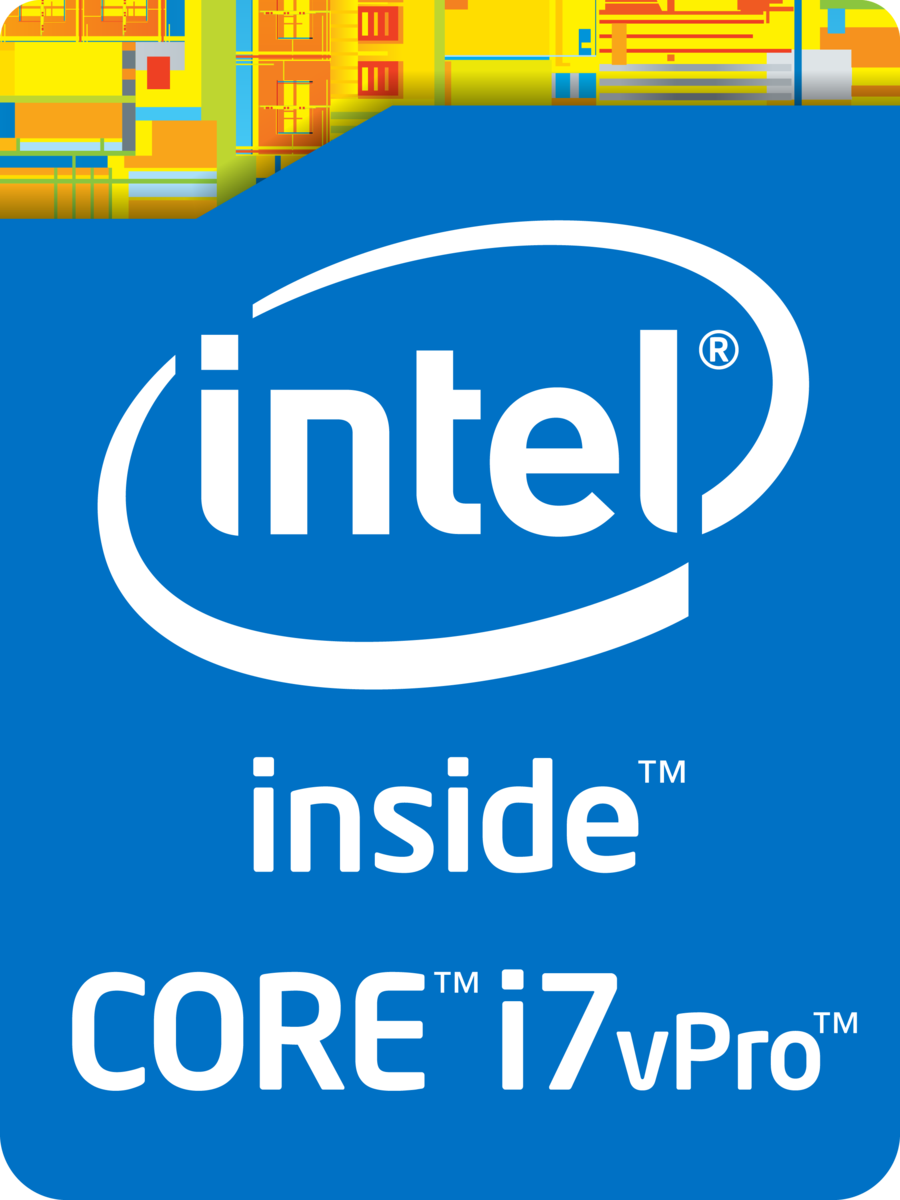 Kernel (isn’t involved)
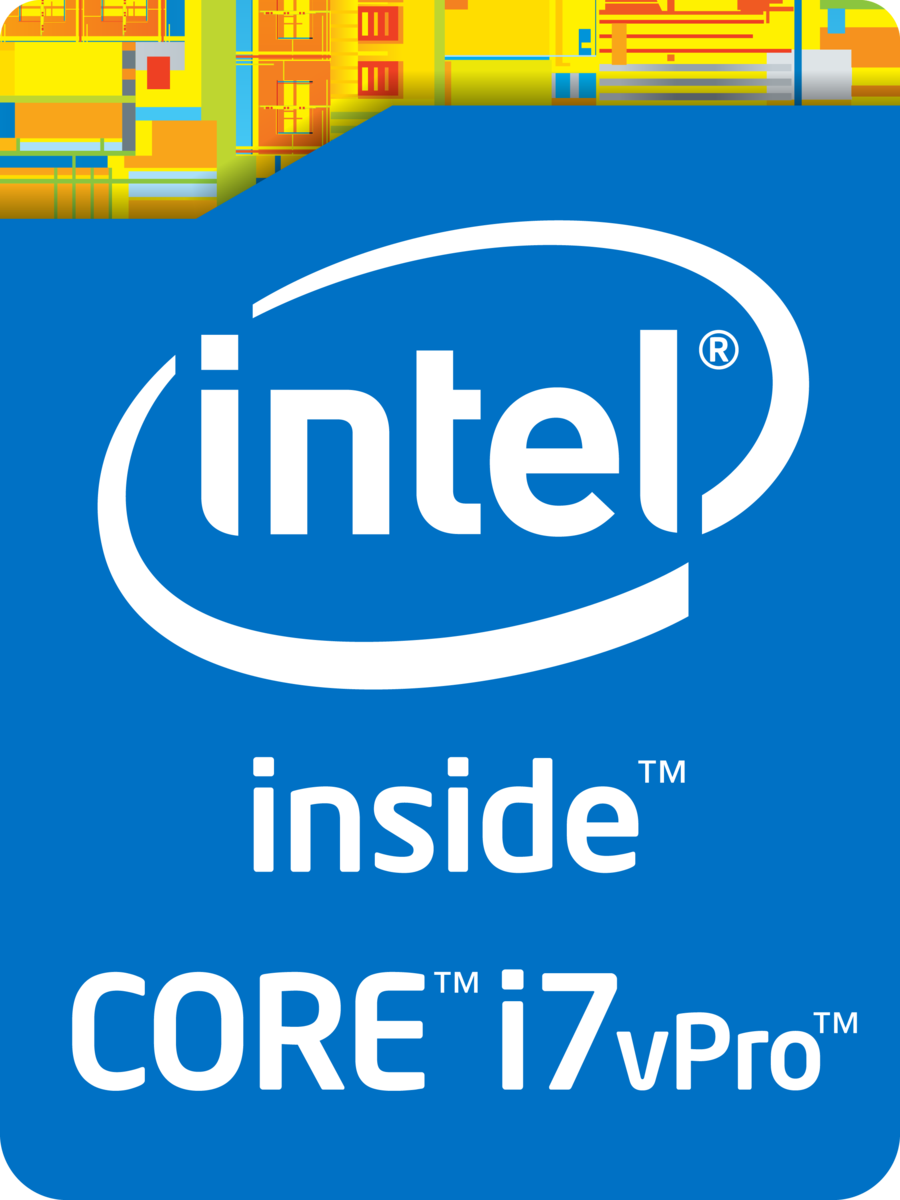 Kernel (isn’t involved)
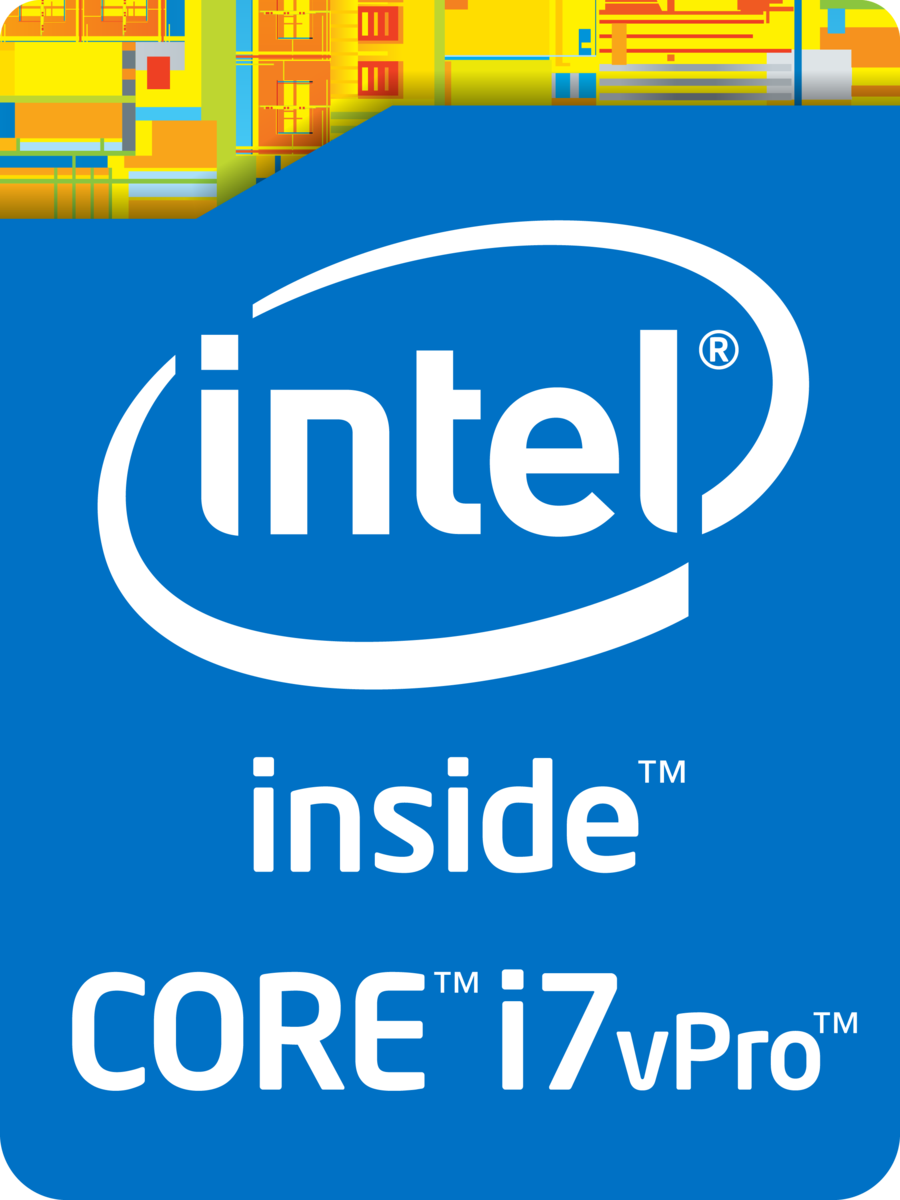 NIC
Queue
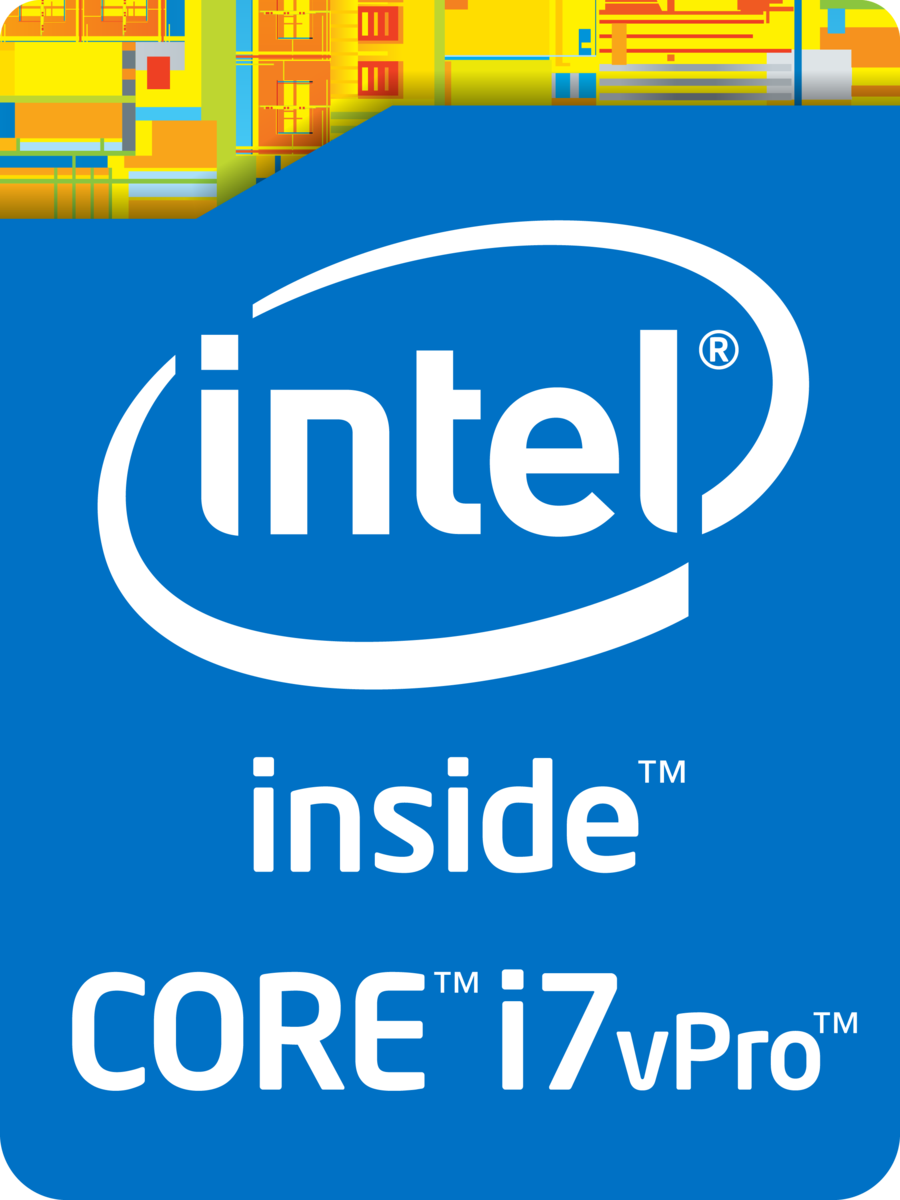 NIC
Queue
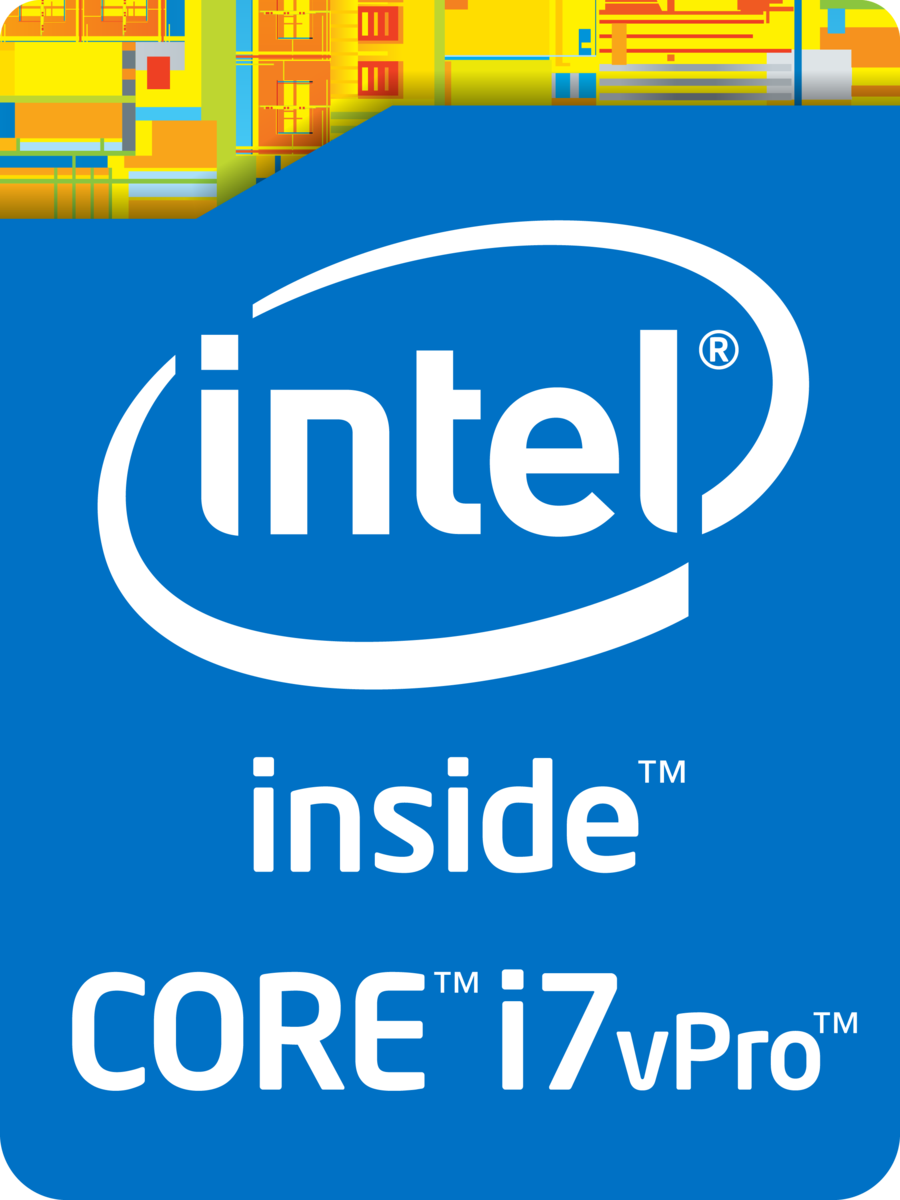 NIC
Queues
NIC
Queue
NIC
Queue
Scylla Memory Management
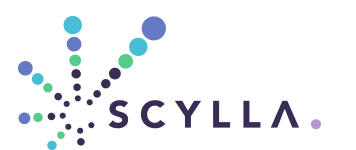 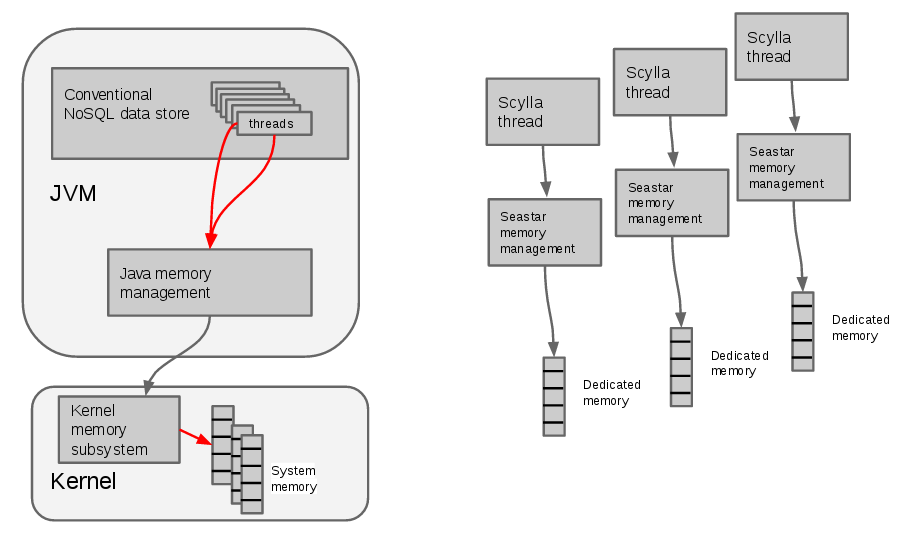 [Speaker Notes: http://aws.amazon.com/ec2/pricing/]
Blasting out I/O operations
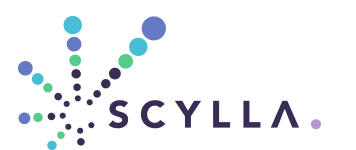 future<>
make_data_requests(digest_resolver_ptr resolver, targets_iterator begin,
                   targets_iterator end) {
    return parallel_for_each(begin, end, [this, resolver = 
                          std::move(resolver)] (gms::inet_address ep) {
        return make_data_request(ep).then_wrapped([resolver, ep]
                 (future<foreign_ptr<lw_shared_ptr<query::result>>> f) {
            try {
                resolver->add_data(ep, f.get0());
            } catch (...) {
                resolver->error(ep, std::current_exception());
            }
        });
    });
}
[Speaker Notes: http://aws.amazon.com/ec2/pricing/]
Unified cache
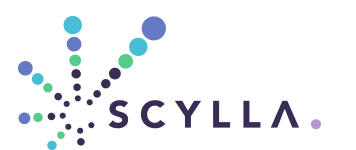 Cassandra
Scylla
Key cache
Unified cache
On-heap /
Off-heap
Row cache
Linux page cache
SSTables
SSTables
[Speaker Notes: http://aws.amazon.com/ec2/pricing/]
Scylla has an I/O scheduler
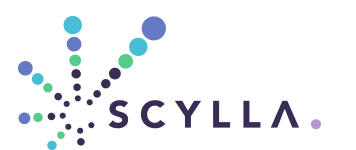 Scylla stack
Max useful disk concurrency
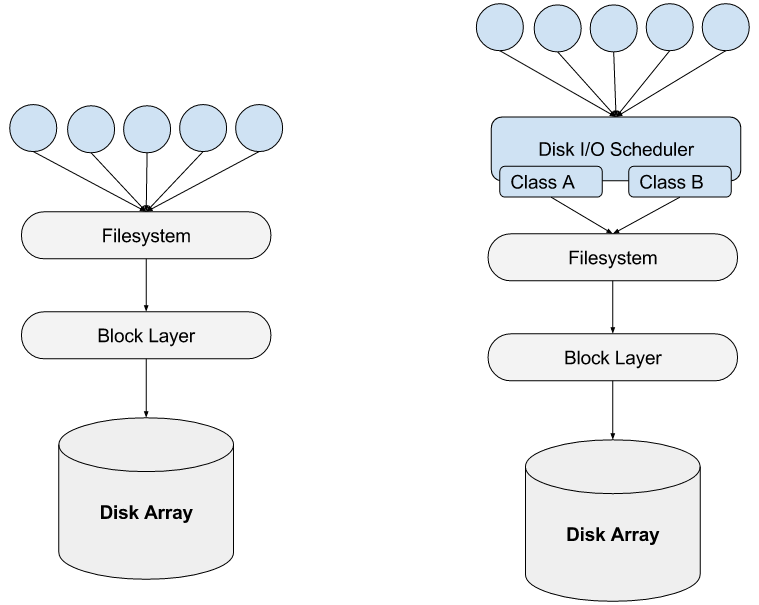 I/O gets 
re-prioritized 
here
Traditional stack
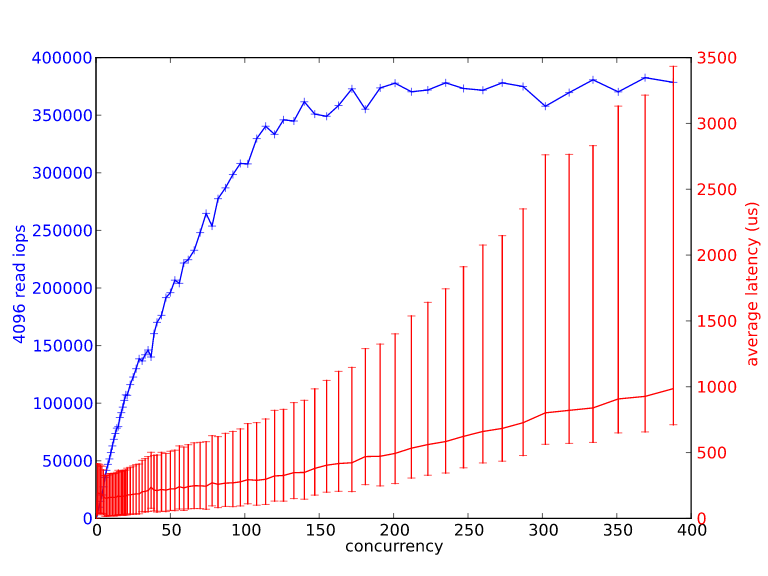 [Speaker Notes: http://aws.amazon.com/ec2/pricing/]
Scylla has an I/O scheduler
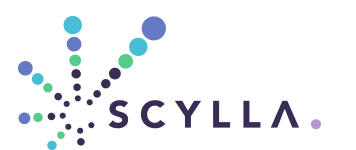 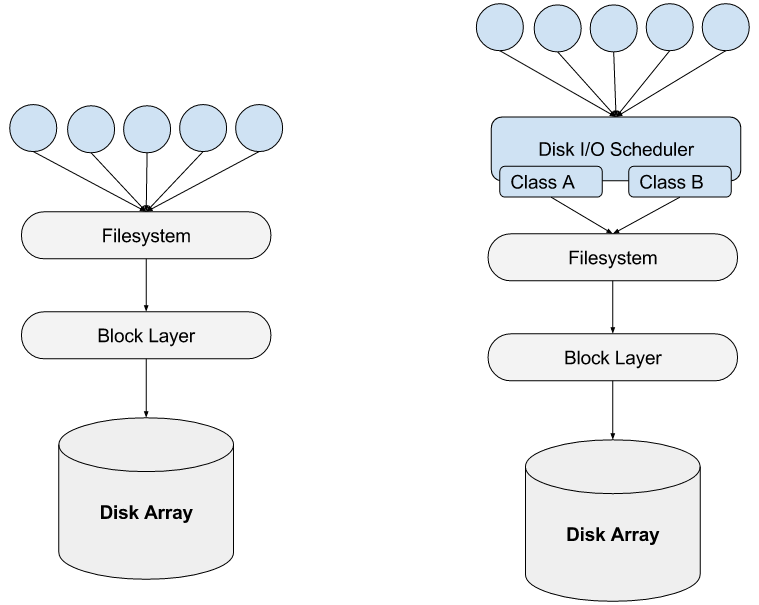 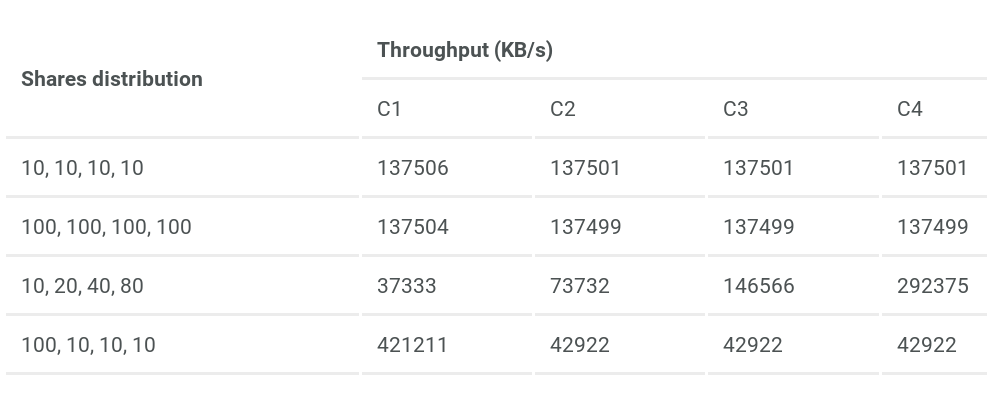 [Speaker Notes: http://aws.amazon.com/ec2/pricing/]
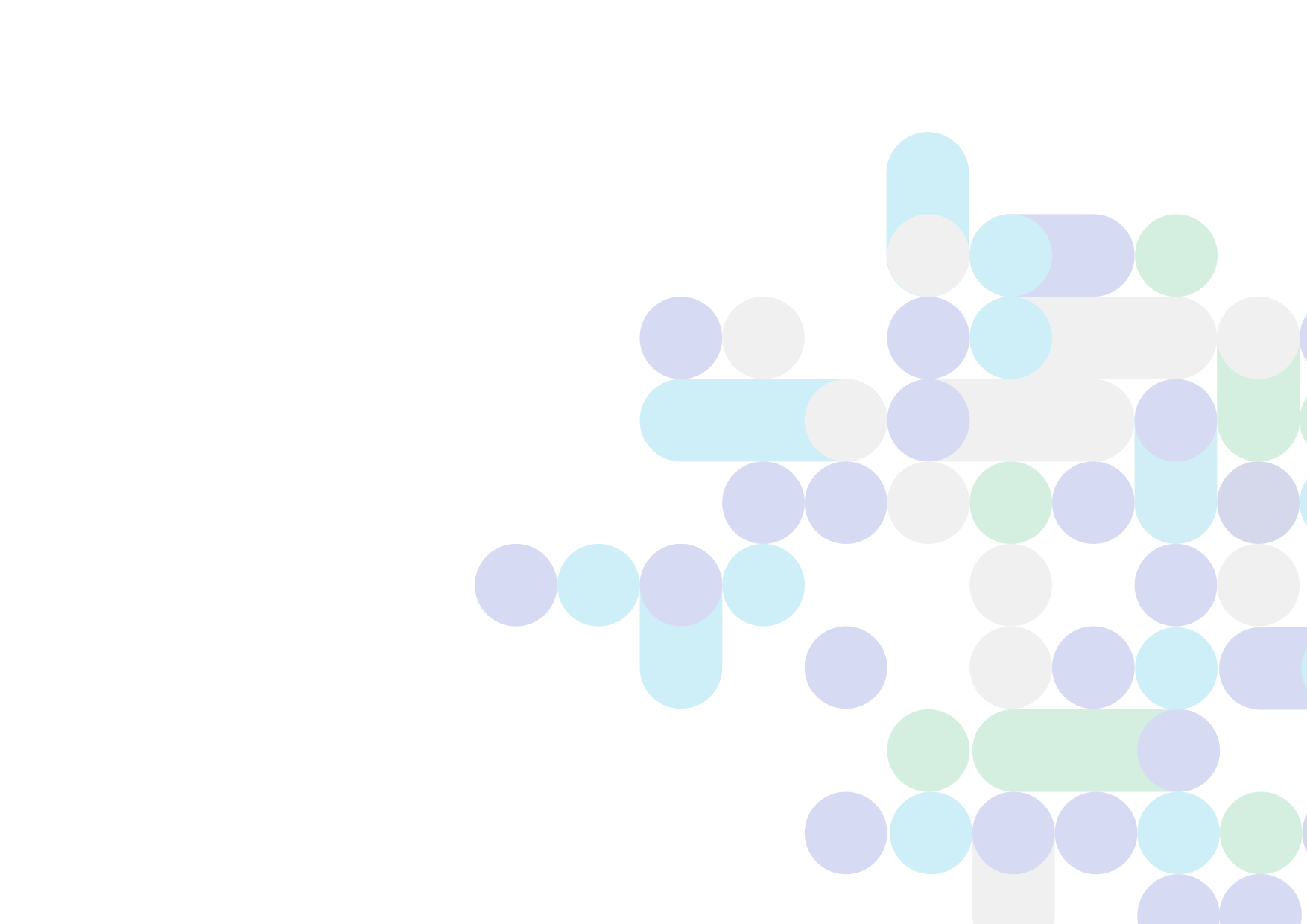 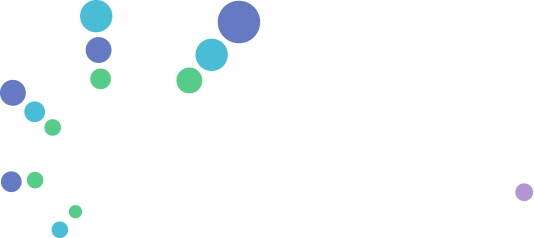 AGENDA
Introduction to NoSQL
About Apache Cassandra
Introducing ScyllaDB
Compatibility
How it works
Roadmap
Closing
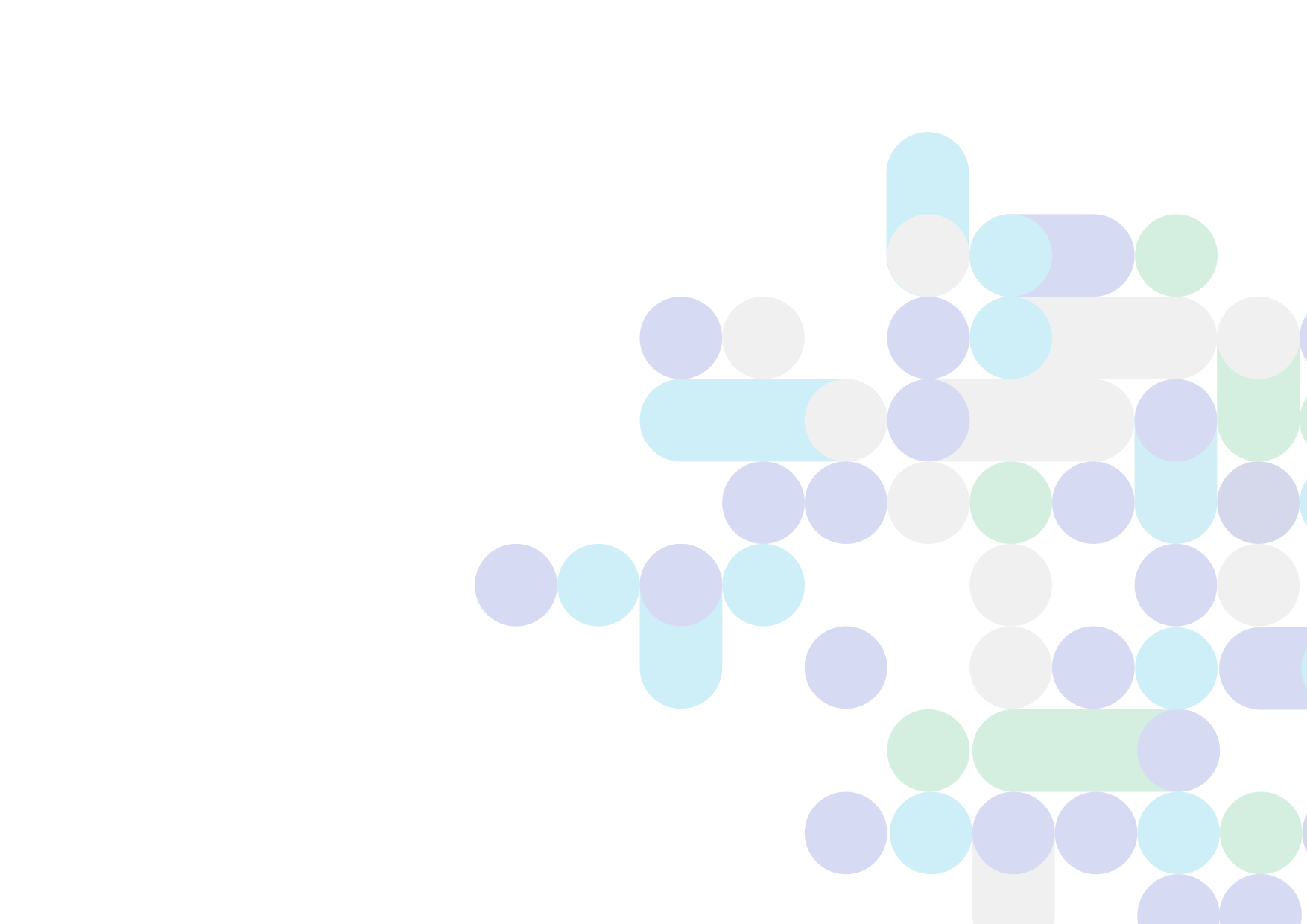 Rear-view mirror
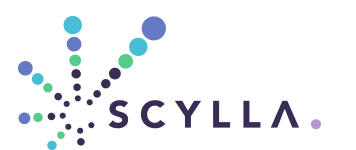 1.0: 31 Mar 2016
 General Availability
1.1: 17 May 2016
ALTER TABLE
User-defined types
Authentication, authorization, encryption
SSTable loader tool
1.2: Now…
ALTER KEYSPACE ...
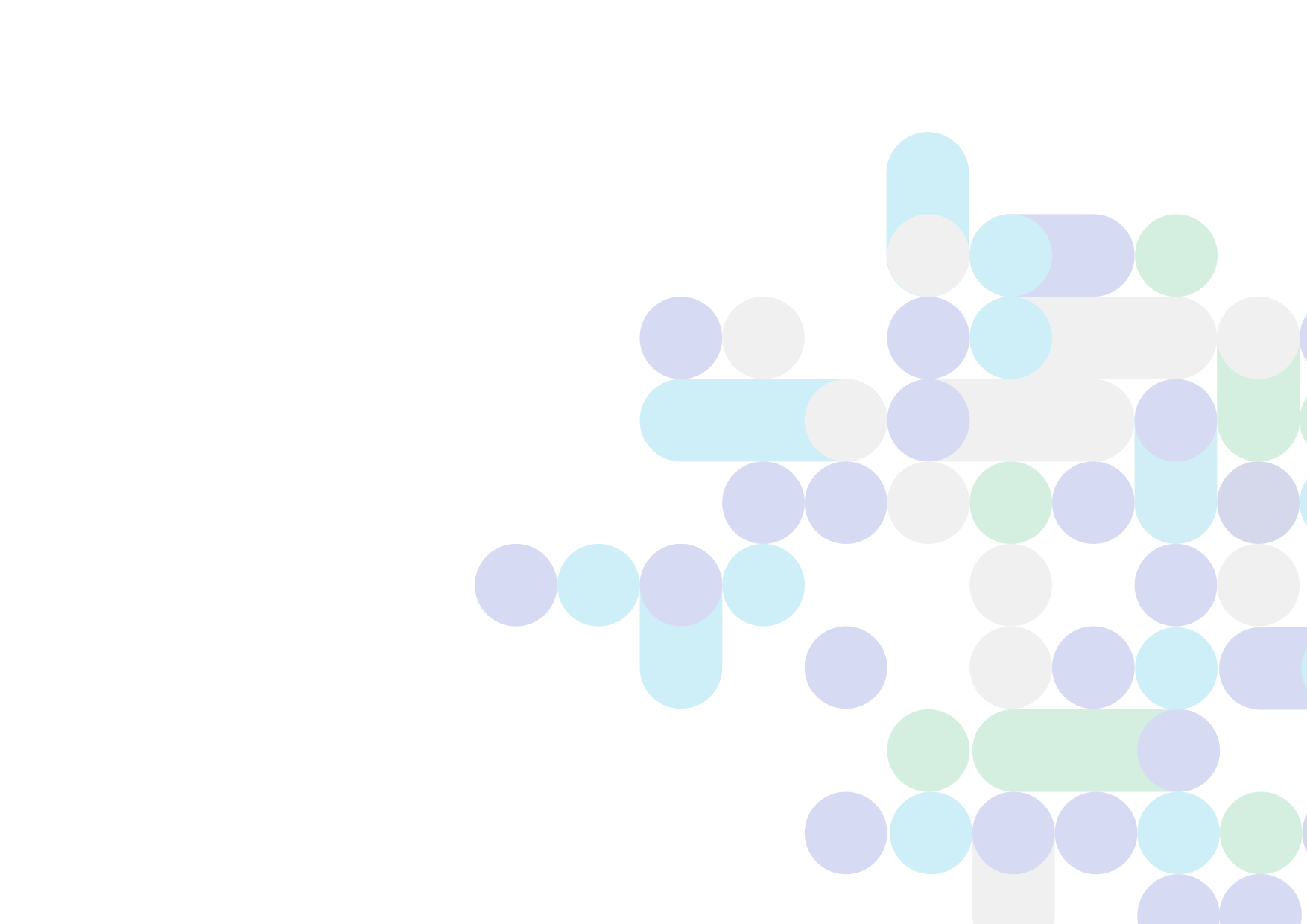 Near-term
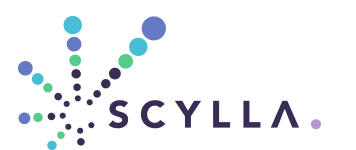 1.3: July 2016
Date-Tiered Compaction Strategy
CQL Tracing
Wide rows performance
1.4: August 2016
Thrift
Secondary index
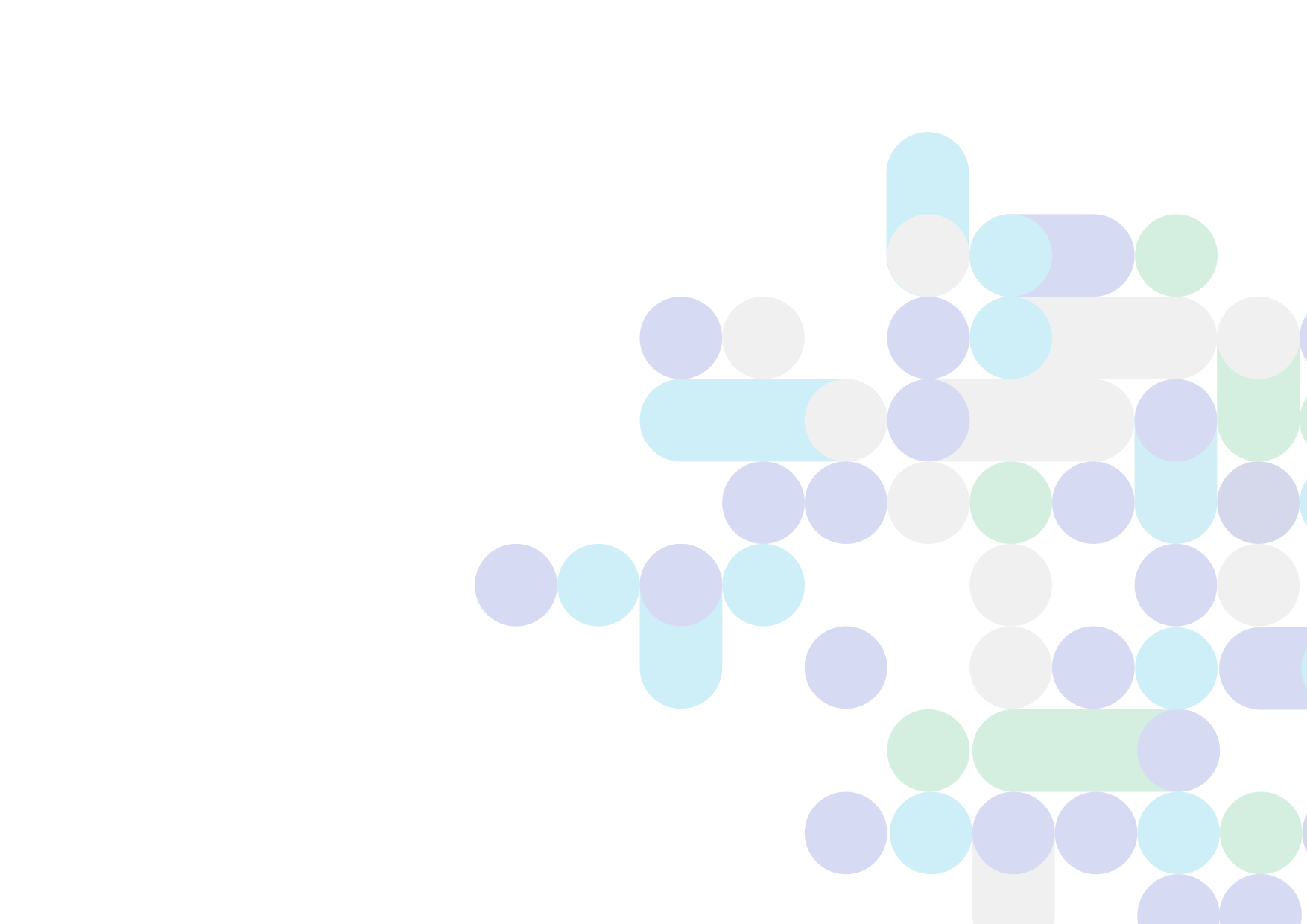 Mid-term
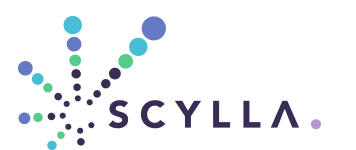 Management console
REST API
Materialized views
Continuous repair
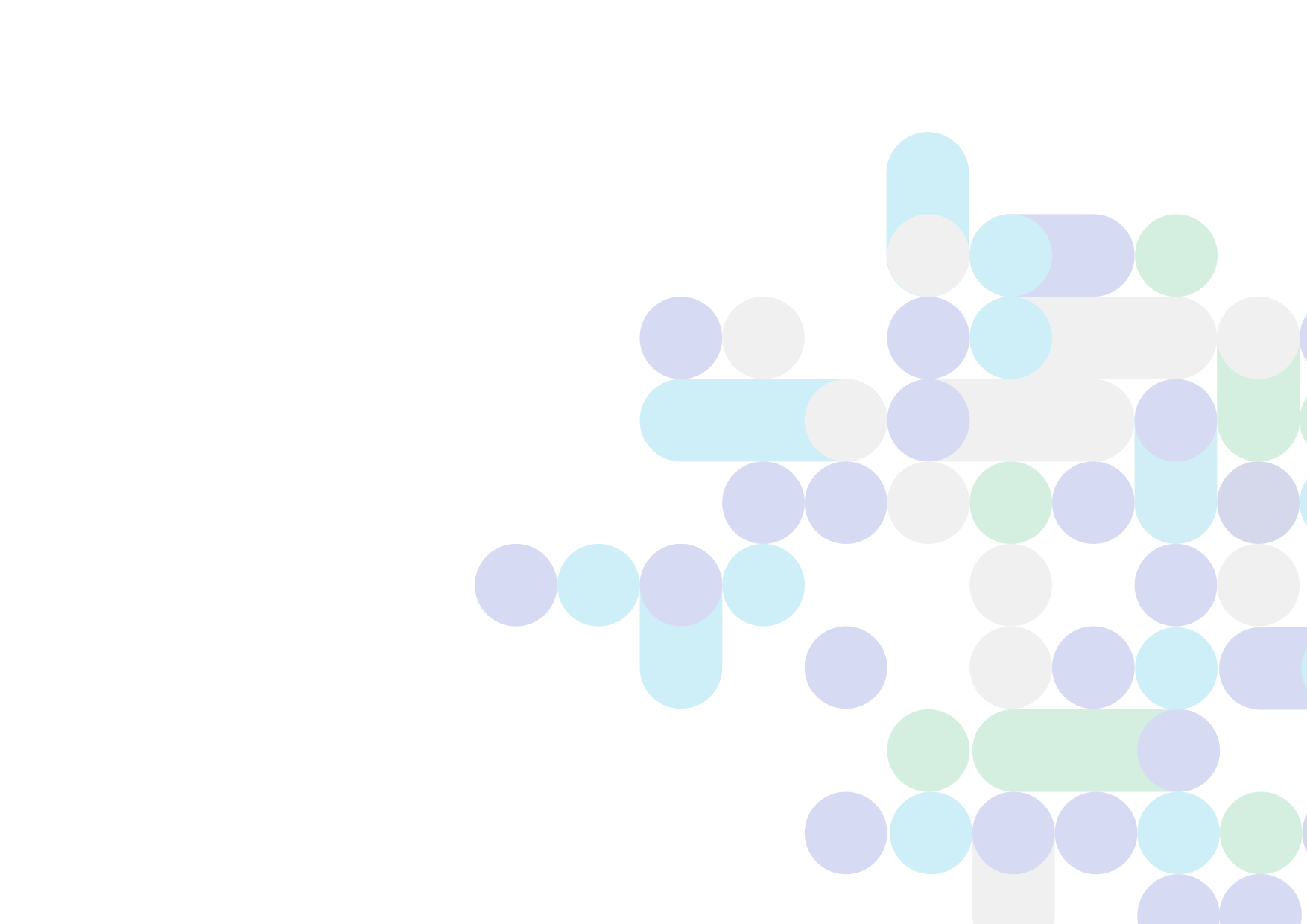 Longer term
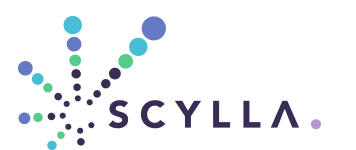 In-database Analytics
Multi-tenancy
Storage-class memory
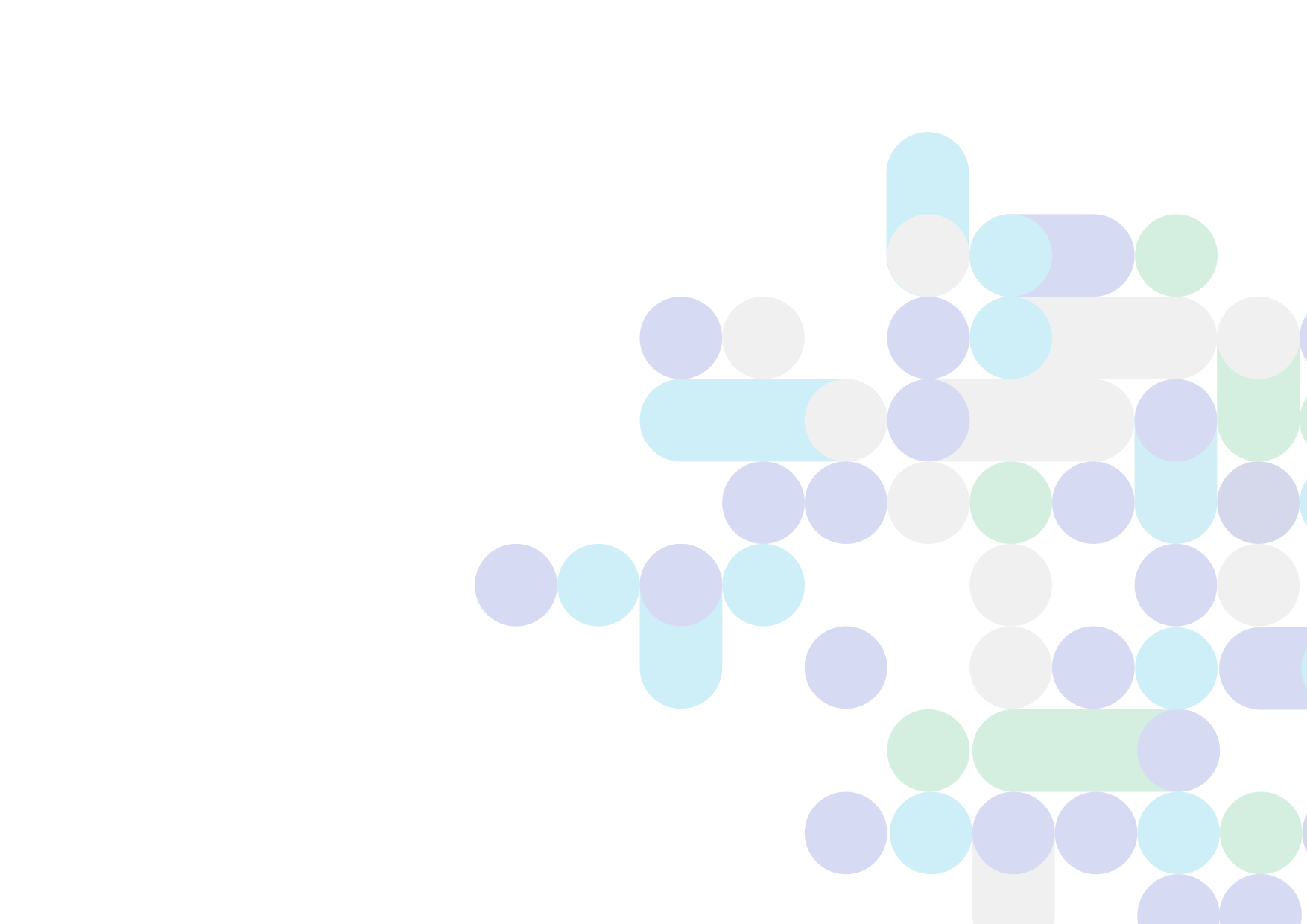 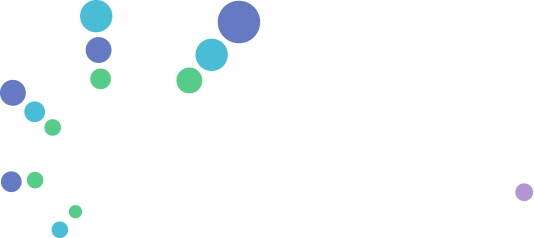 AGENDA
Introduction to NoSQL
About Apache Cassandra
Introducing ScyllaDB
Compatibility
How it works
Roadmap
Closing
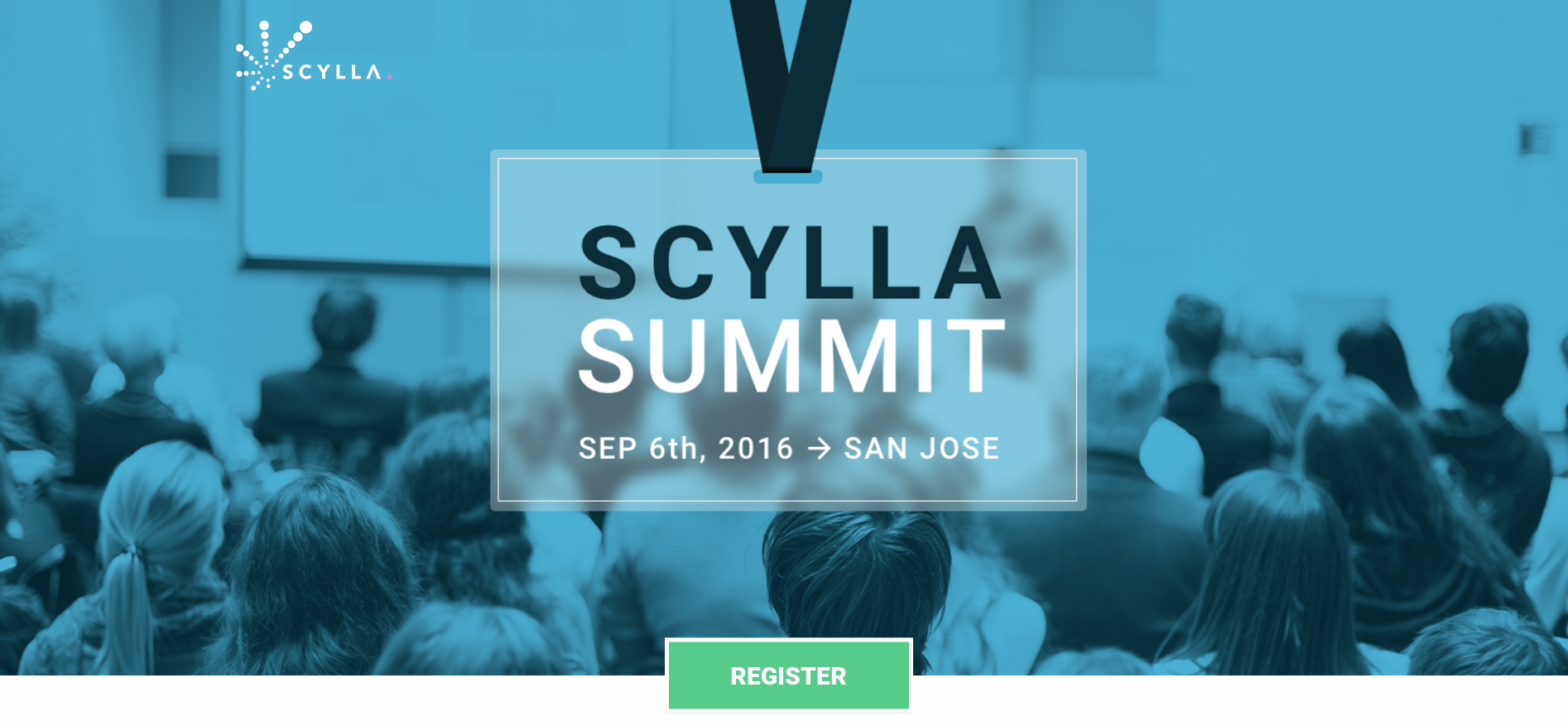 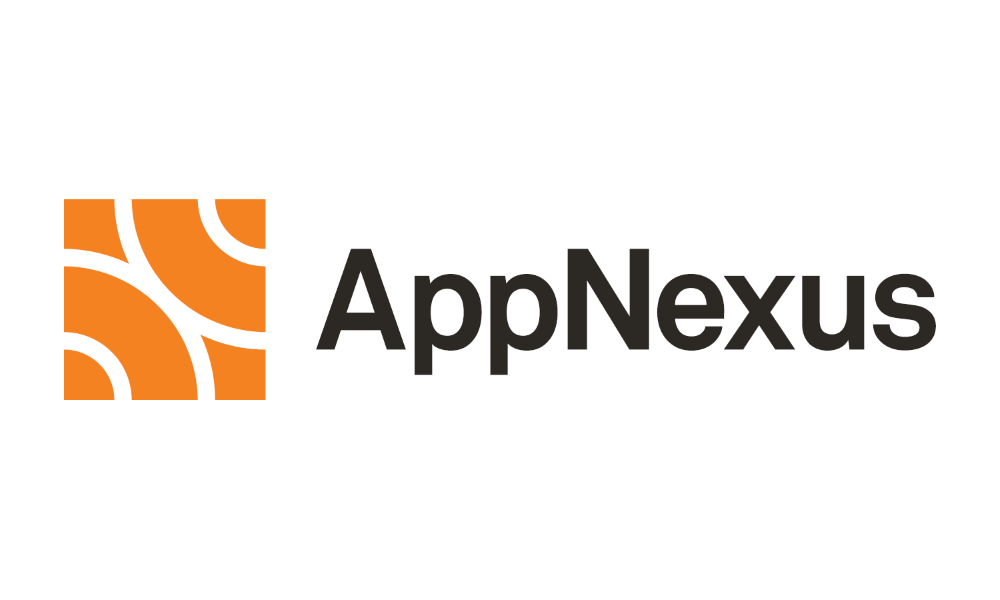 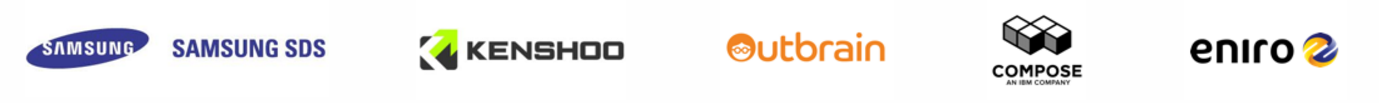 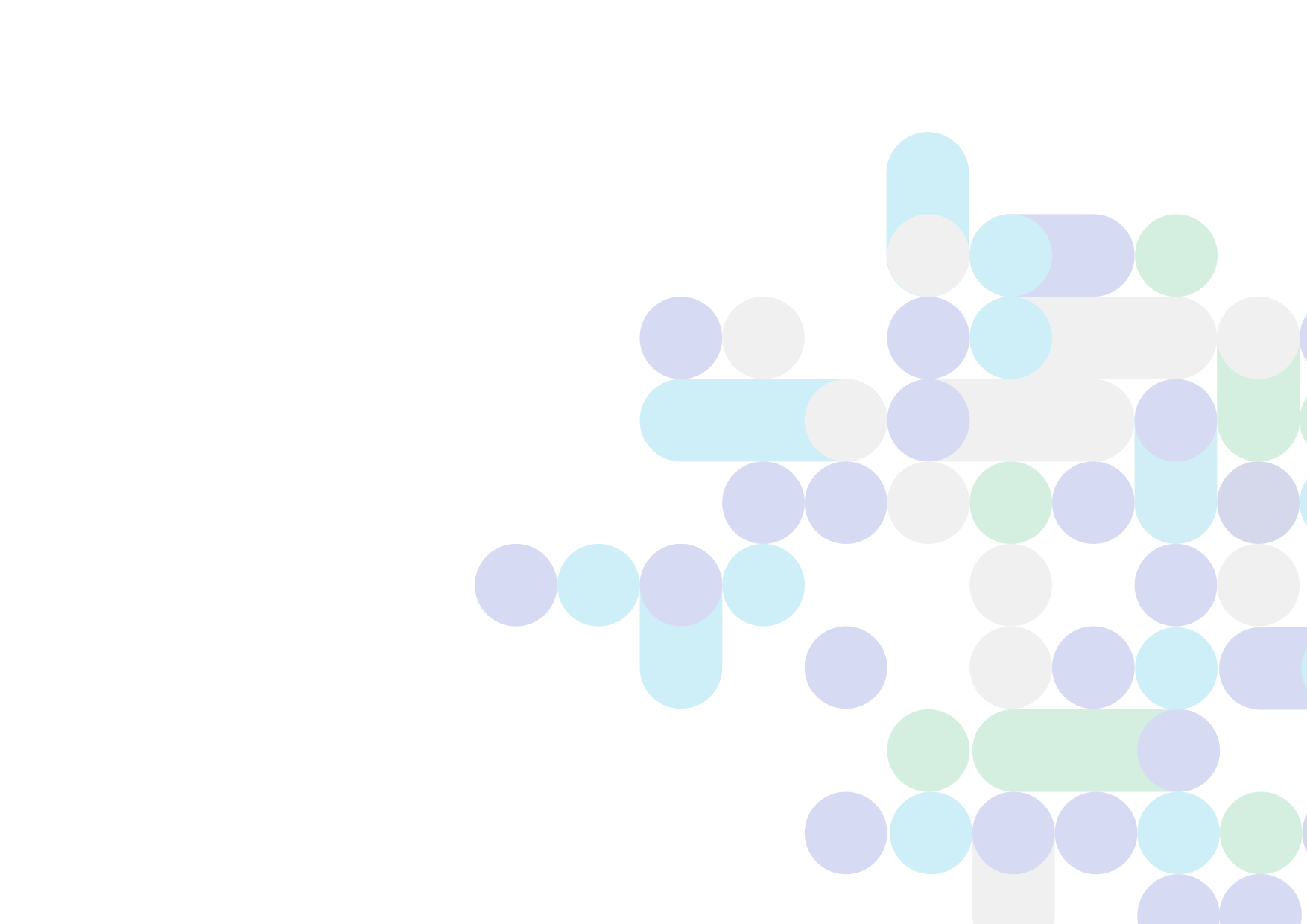 How to interact
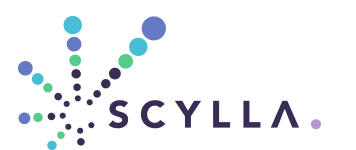 Download: http://www.scylladb.com
Twitter: @ScyllaDB
Source: http://github.com/scylladb/scylla
Mailing lists: scylladb-user @ groups.google.com
Company site & blog: http://www.scylladb.com
ScyllaDB.com
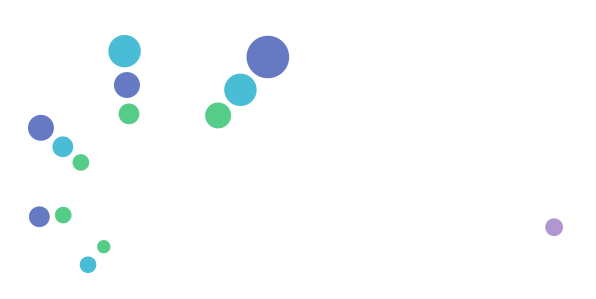 SCYLLA, NoSQL GOES NATIVE
Thank you.